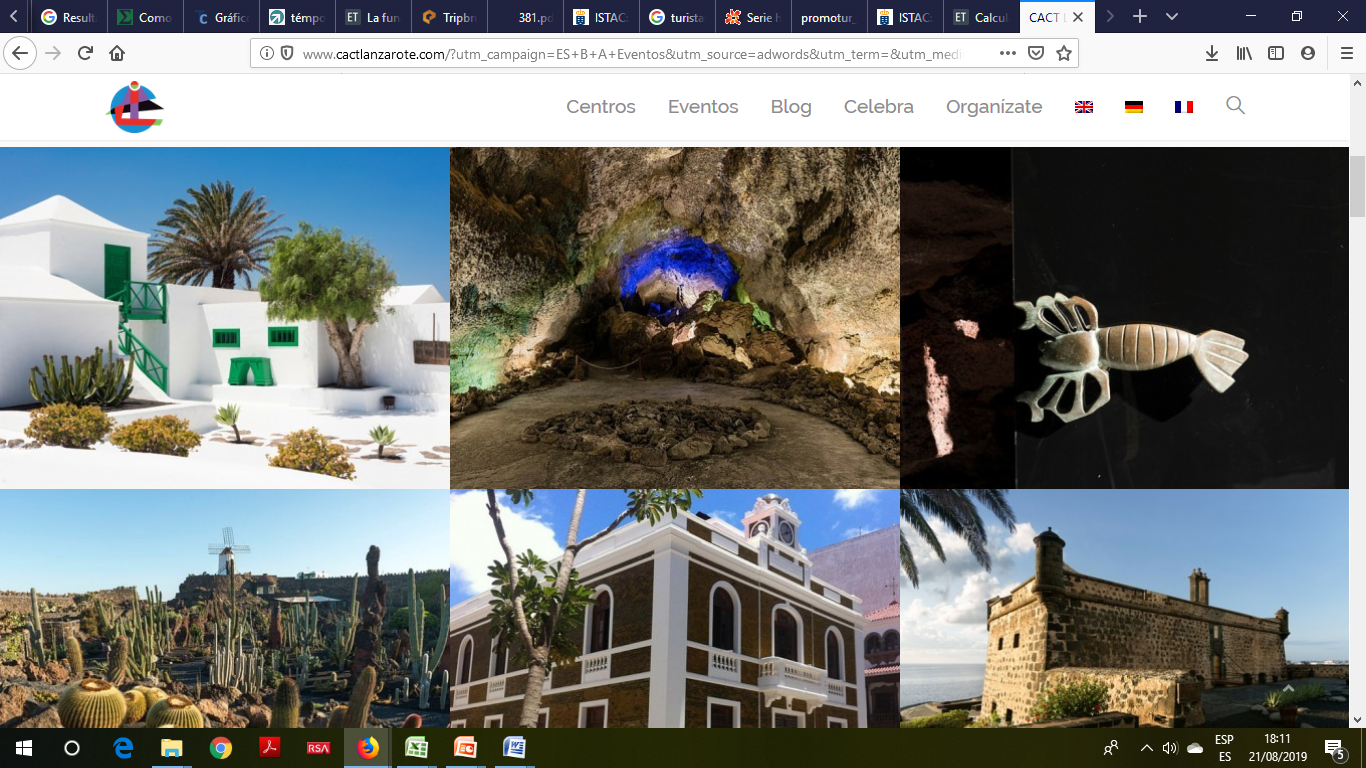 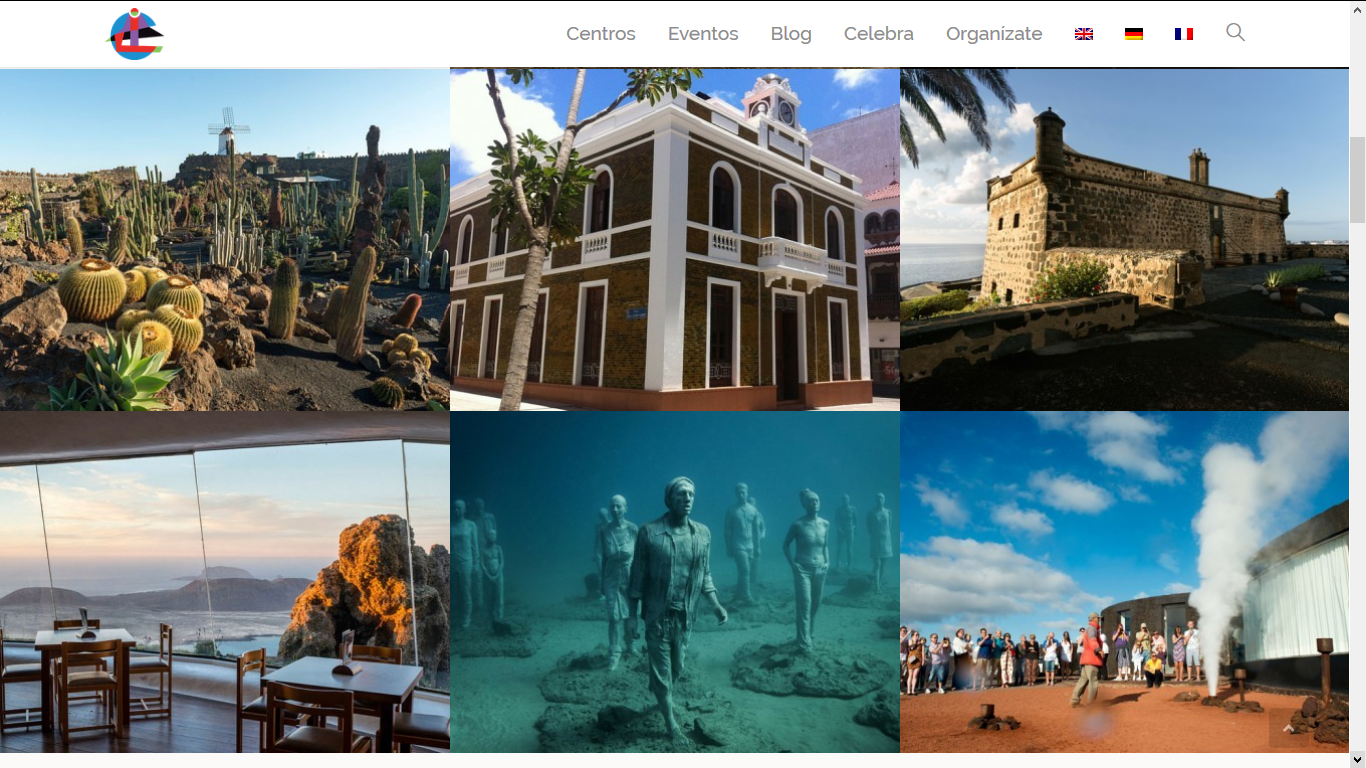 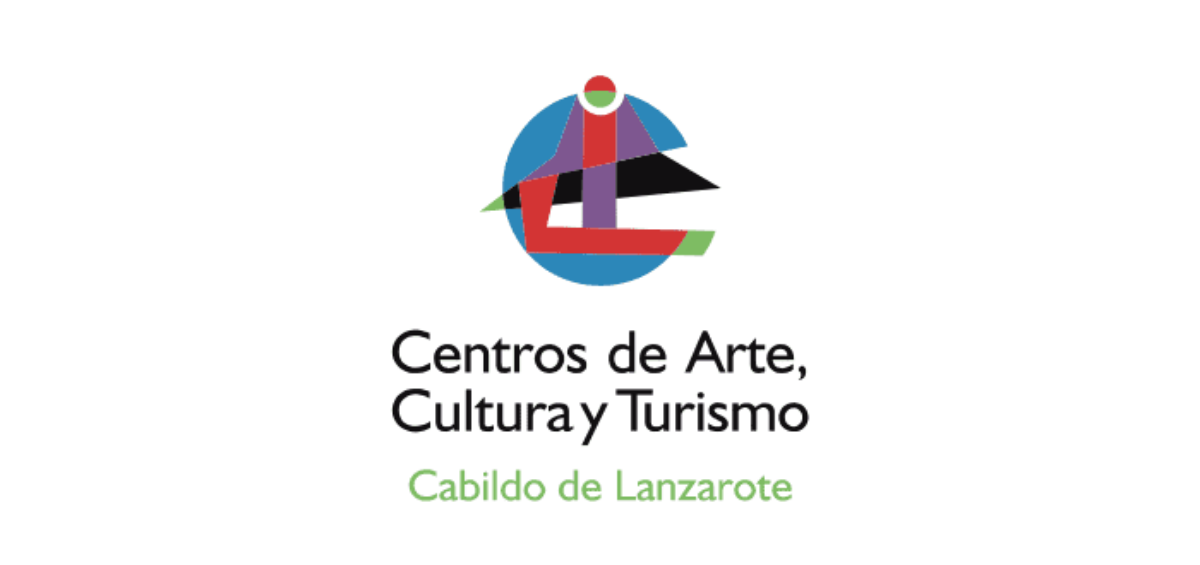 Análisis de Resultados.
 Modelo de Escucha de Visitas 
Informe Operativo. Q2 2022
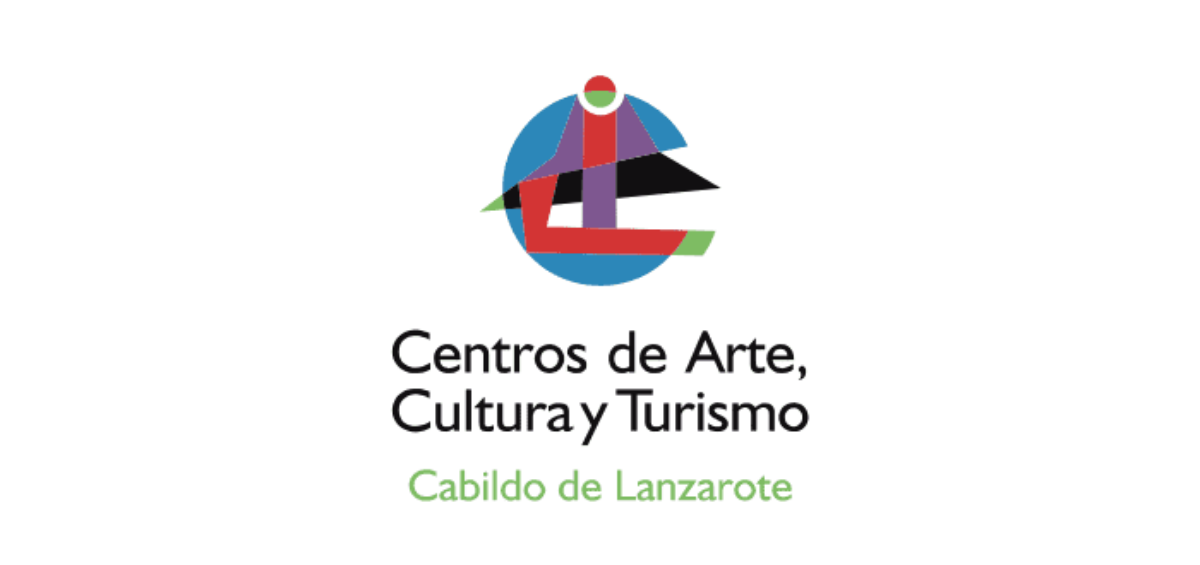 ‹#›
Índice
Objetivo y Ficha Técnica……………………………………………..…………………....	3
Recomendación………………………………………………………………………...………..  4
Expectativas………………………………………………………………………...………………   5
Relación Calidad/Precio………………………………………………………….…………	6
Calidad Percibida……………………………………………………………………………..…	7
Aportaciones de los visitantes…….………………………………………….....………14
Conclusiones y Recomendaciones…………………………………………………….20
‹#›
Objetivo y ficha técnica
Conocer la Voz del Cliente y sistema de escucha de VISITA de la red de Centros de Arte, Cultura y Turismo, basado en estándares internacionales.
Objetivo
01/04 al  30/06
del 2022
Trabajo de
Campo
Clientes CACT
Universo
Customer Experience
Análisis
Cuestionarios en IPADs
VISITA
Alcance
Metodología
Castillo de San José-MIAC
Cueva de los Verdes
Jameos del Agua
Jardín de Cactus
Montañas del Fuego
Mirador del Río
Error
Muestral Global
∓ 5,2 %  NC 95%
∓11.6%
∓ 19.6%
∓ 27.2%
∓ 15.5%
∓16.1%
∓ 7.7%
13
40
71
349
encuestas
37
163
25
Muestra Global
Notas:.NC 95 = Nivel de confianza al 95%, aquellos centros marcados en azul, con un Error Muestral inferior al 5% son aquellos que obtienen suficiente fiabilidad en sus resultados.
3
‹#›
[Speaker Notes: Actualizado q3_2020]
Recomendación
Es la variable de rendimiento del índice de satisfacción y mide la capacidad que tiene la empresa de retener a sus clientes.
Promotores (Positiva = 9 y 10)          Detractores (Negativa = 1, 2, 3, 4, 5 y 6)          Indecisos (Neutro = 7 y 8)
El NPS de los CACT se sitúa en un 46%, nos recomiendan el 60 % de los visitantes
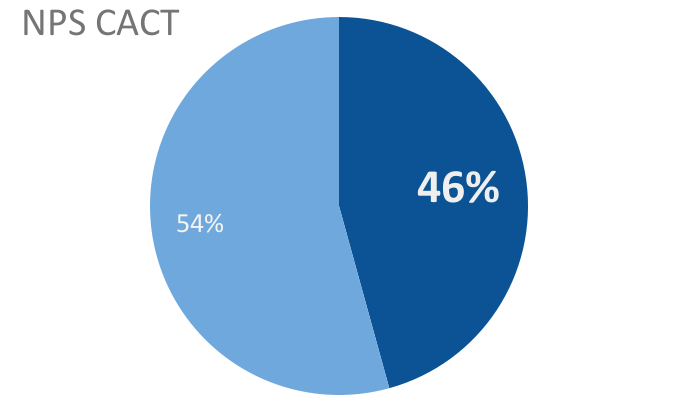 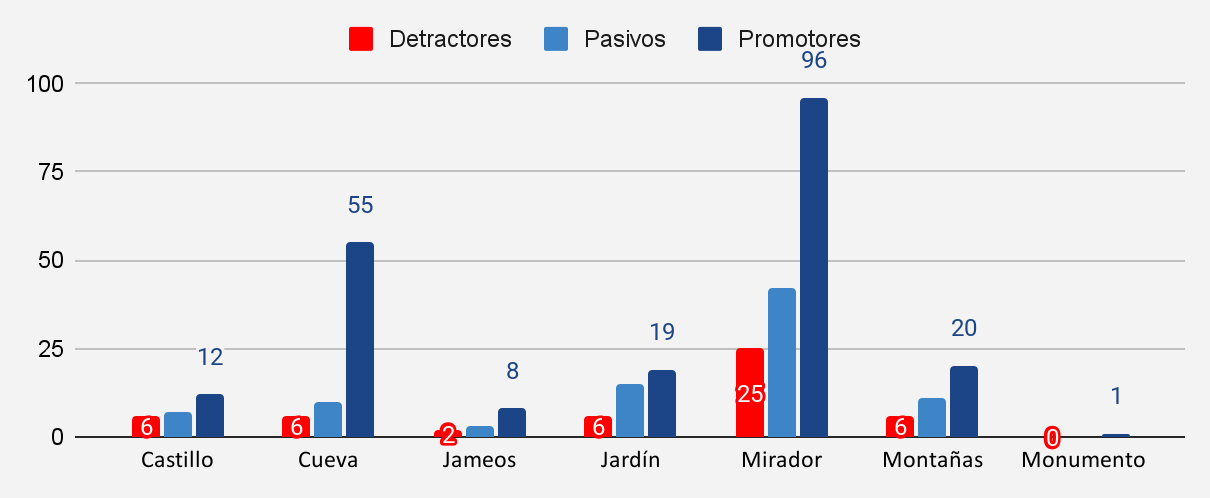 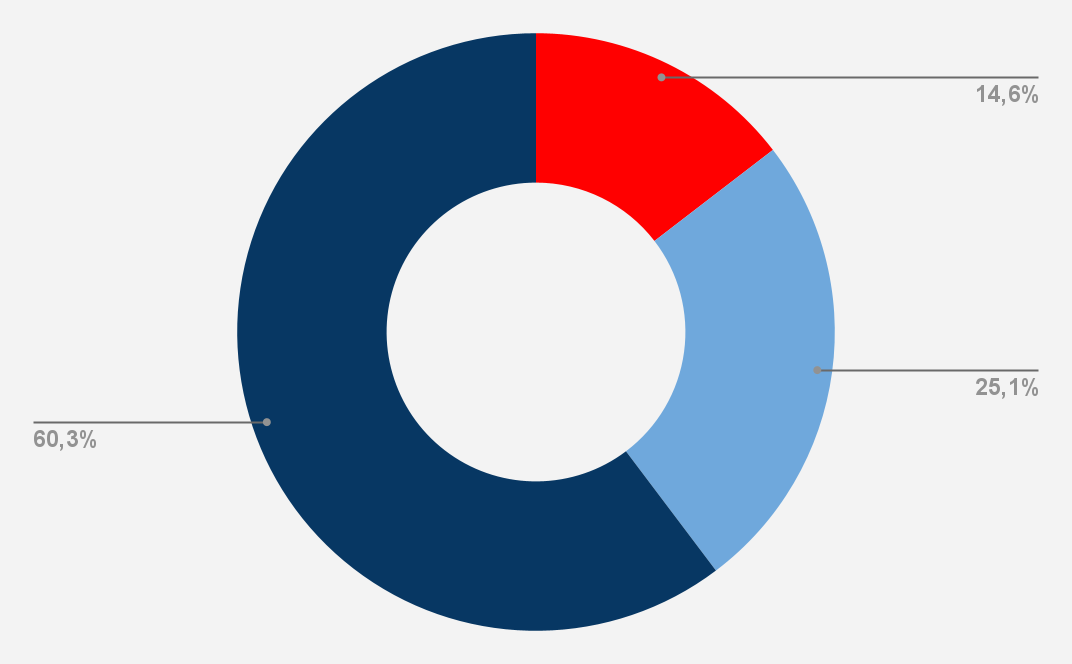 ‹#›
[Speaker Notes: actualizado q3_2020]
Expectativas  La expectativa del cliente. Supone el nivel de referencia que espera el consumidor del producto o servicio que adquiere. La expectativa actúa como modulador de la calidad percibida del servicio. Si los clientes han partido de expectativas altas, la experiencia de consumo, lo que denominamos “calidad percibida”, no resultará tan satisfactoria como si sus expectativas iniciales fueran menos exigentes.
(Montañas,  Cueva y Castillo superan la media CACT)
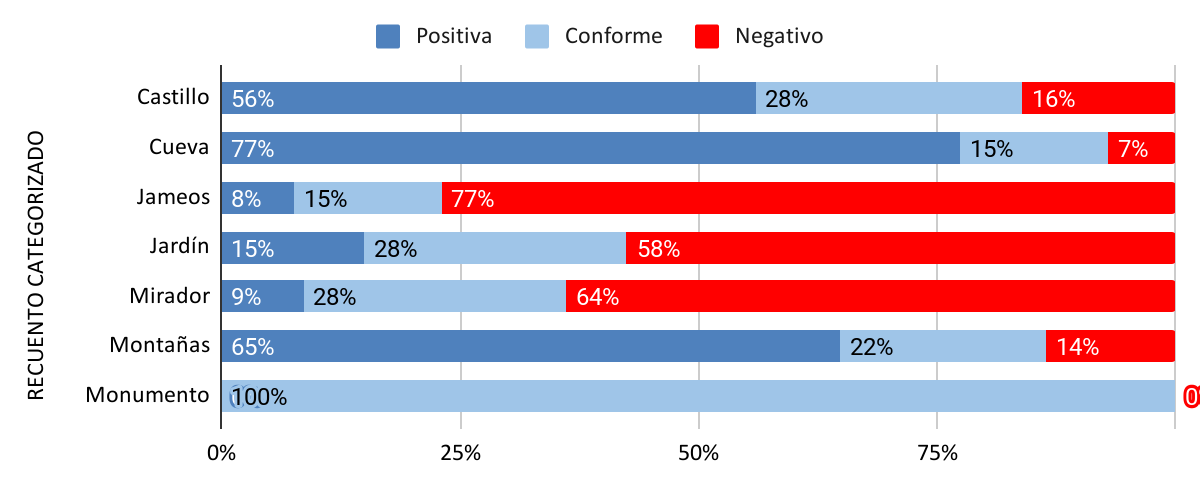 La expectativa en las visitas  CACT son superadas en el 33%,
Positiva = Mucho mejor de lo esperado + Mejor de lo esperado.
Conforme= Conforme lo esperado
Negativo= Peor de lo esperado + Mucho peor de lo esperado.
5
[Speaker Notes: Actualizado q3_2020]
Relación calidad/precio
Es el valor del servicio o racionalidad del precio percibido por el cliente, modula el impacto de las expectativas y la calidad percibida sobre la satisfacción.
36% de los visitantes CACT valora positivamente la calidad precio
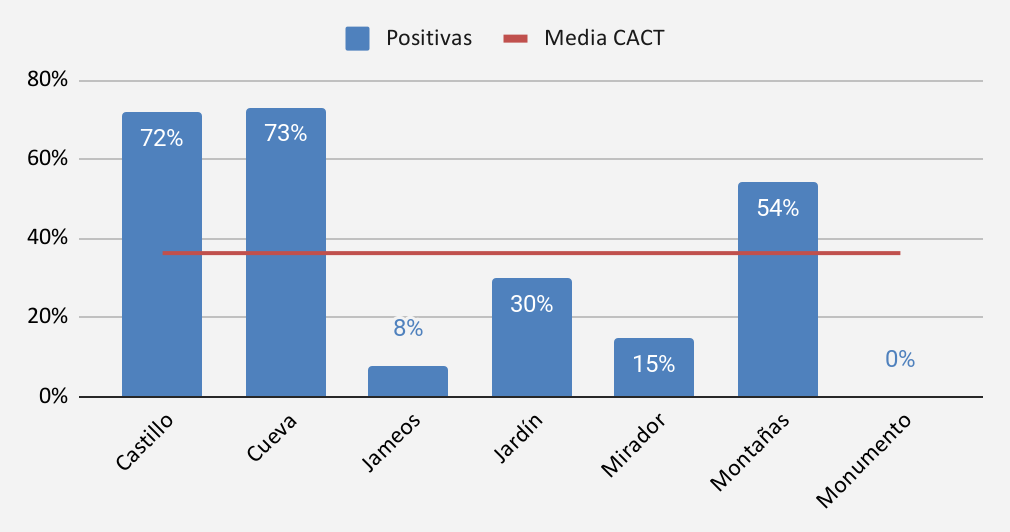 ‹#›
[Speaker Notes: actualizado q3_2020]
Calidad Percibida
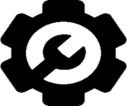 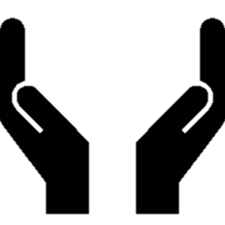 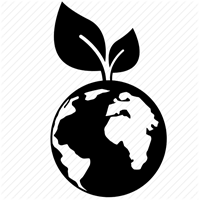 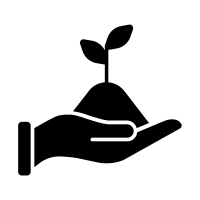 La calidad percibida. Es un componente clave en la determinación de la satisfacción del cliente. Supone la forma en que percibe y experimenta el servicio y producto. 
Influye en la satisfacción a través de dos vías:
Una vía directa. La propia percepción positiva o negativa del servicio o producto consumidos genera la satisfacción resultante.
Una vía indirecta a través del valor del servicio. Los efectos de la calidad percibida en la satisfacción serán diferentes en función de cómo considere la relación calidad precio.
Estado de conservación del Centro
Entorno Natural
Interacción
arte-naturaleza
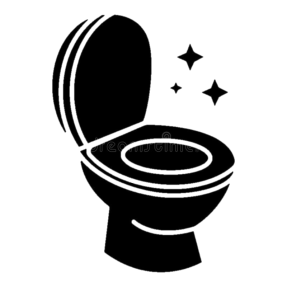 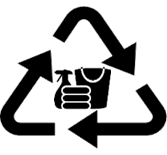 Tranquilidad durante la visita
Limpieza del Centro
Limpieza
de aseos
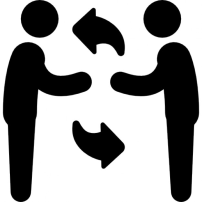 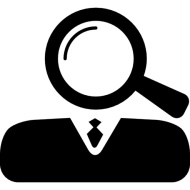 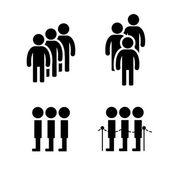 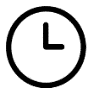 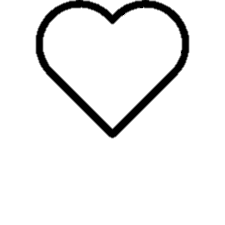 Amabilidad y profesionalidad del  personal
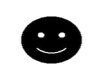 Información recibida
Tiempo de espera
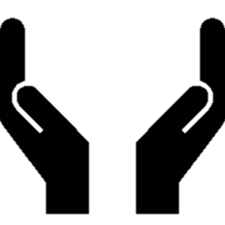 ‹#›
Calidad percibida🡪 PROPUESTA DE VALOR
Positiva = Muy bien + bien
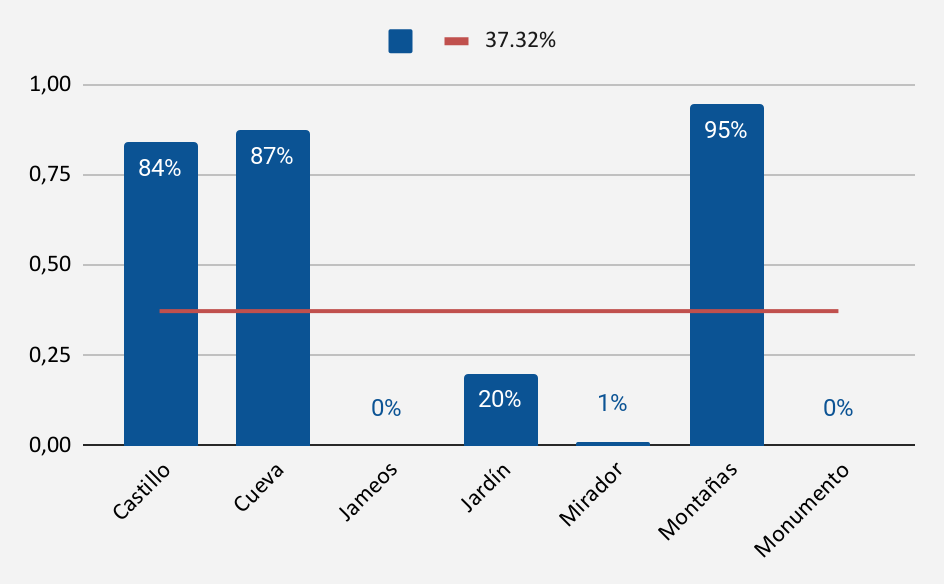 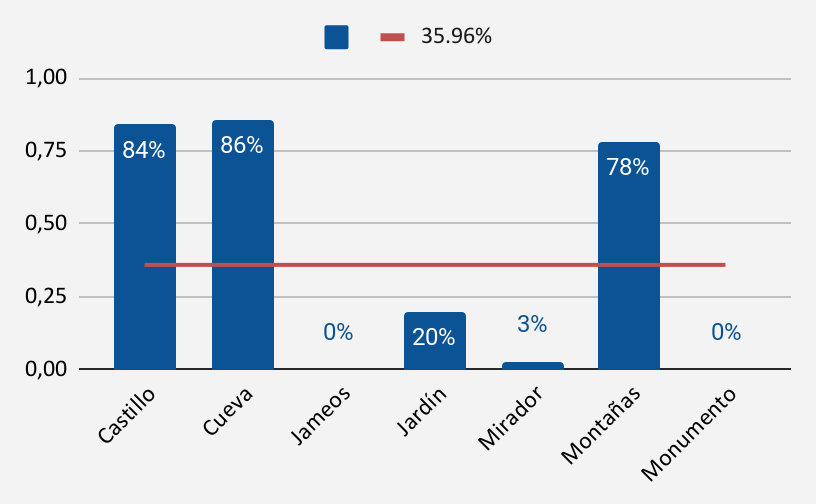 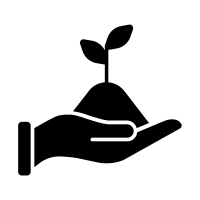 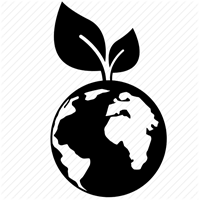 Interacción
arte-naturaleza
Entorno Natural
El Entorno Natural y la Interacción arte-naturaleza son valorados por los visitantes positivamente en menor medida que el trimestre precedente. Con valores medios de 37% y 36% respectivamente.
‹#›
[Speaker Notes: actualizado q3_2020]
Calidad percibida 🡪 INSTALACIONES
Positiva = Muy bien + bien
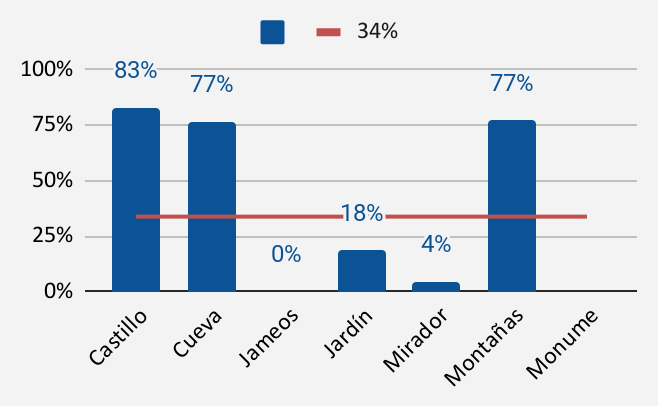 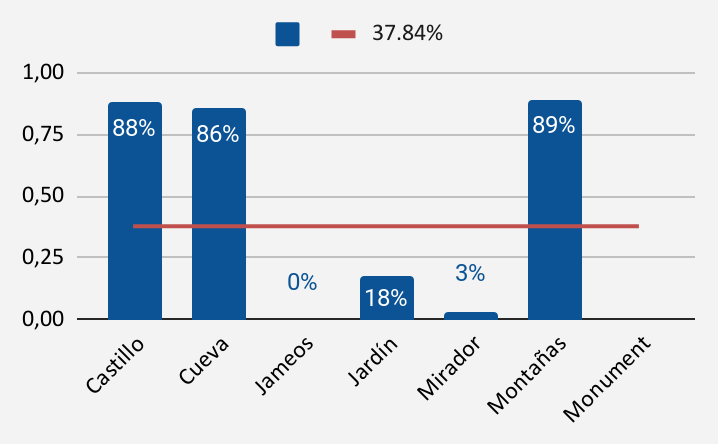 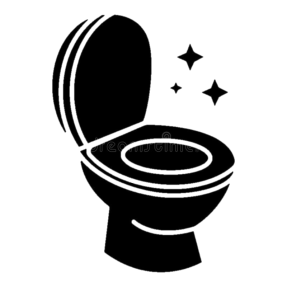 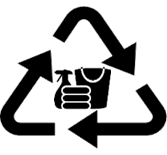 Limpieza del Centro
Limpieza
de aseos
La limpieza del centro y estado de conservación son valoradas positivamente en el 38% y 37% de las valoraciones respectivamente. 
La limpieza de aseos se mantienen en valores medios algo  inferiores (34%).
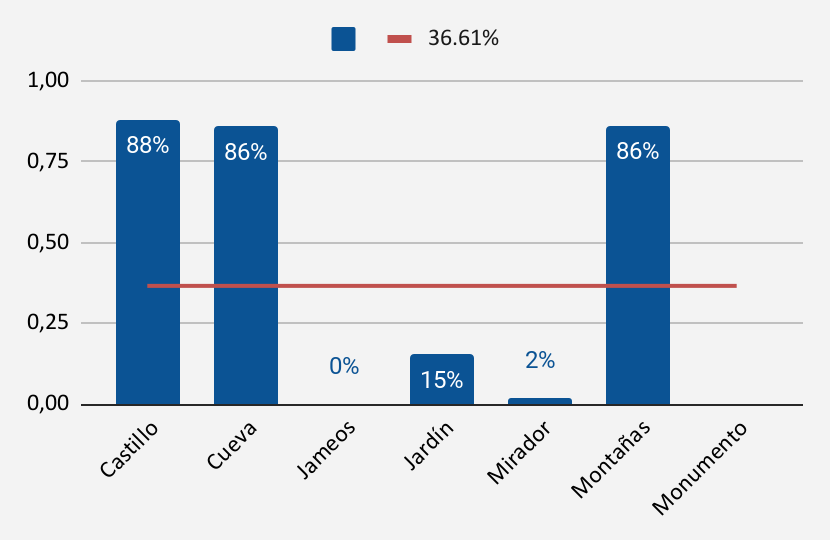 Estado de conservación del Centro
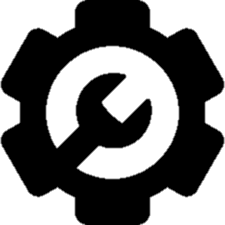 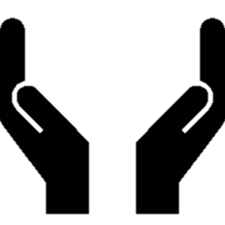 ‹#›
[Speaker Notes: actualizado q3_2020]
Calidad percibida 🡪 SERVICIO
Positiva = Muy bien + bien
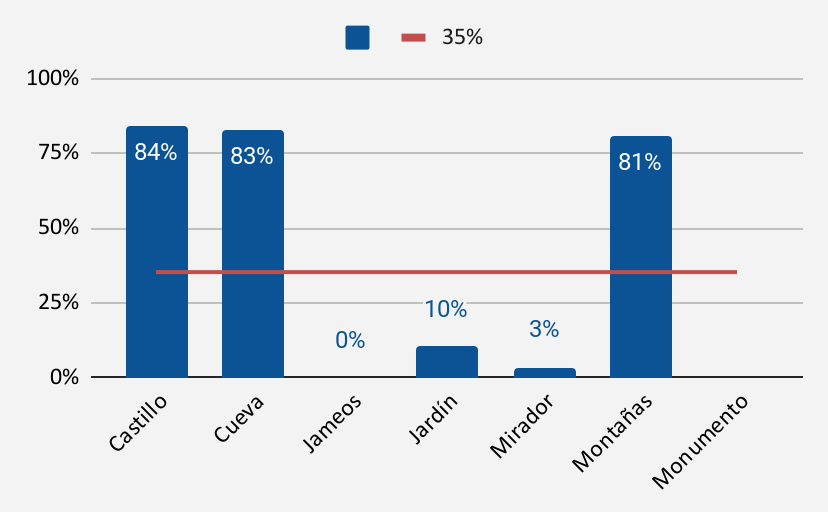 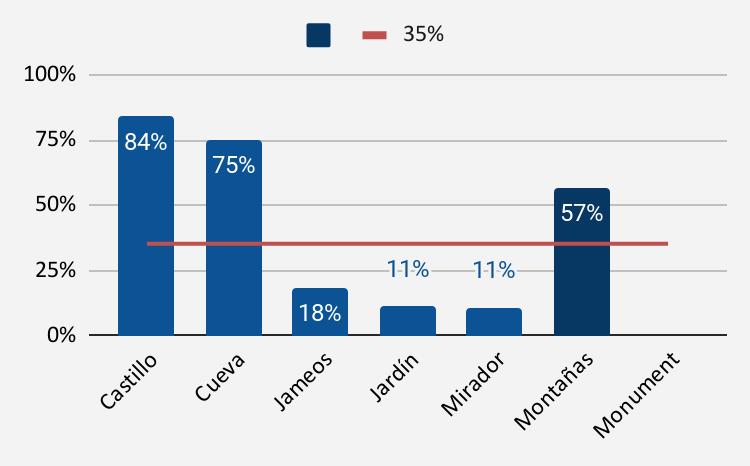 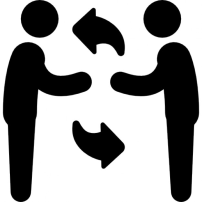 Amabilidad y profesionalidad del  personal
Tranquilidad durante la visita
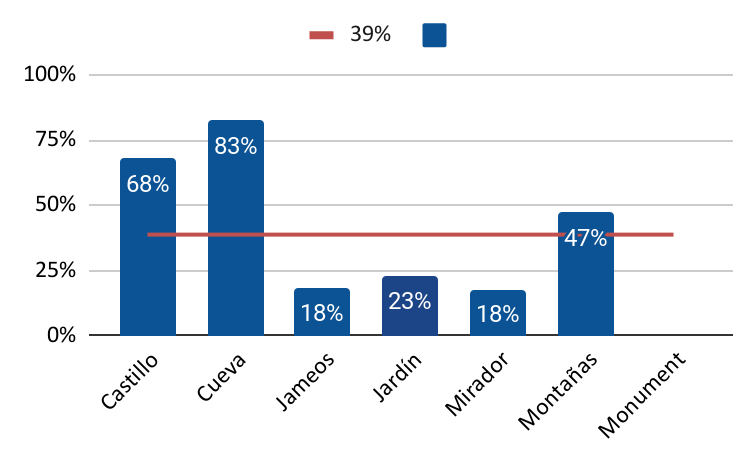 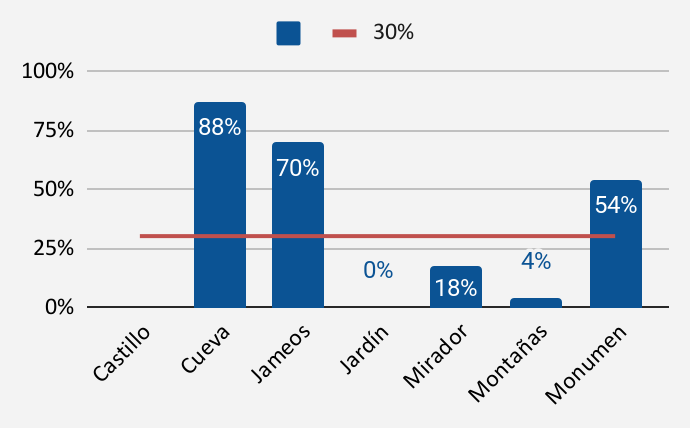 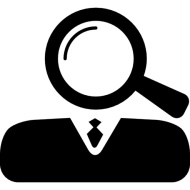 Tiempo de espera
Información recibida
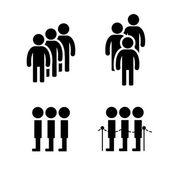 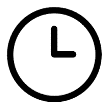 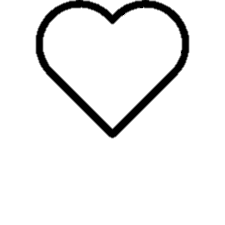 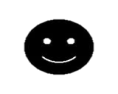 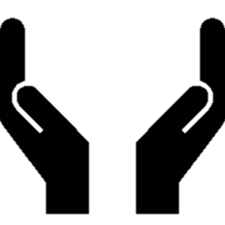 El tiempo de espera tiene una media de menciones positivas en el 30% de casos, la amabilidad y profesionalidad se sitúa en 35%,  la tranquilidad es también del 35% y la información recibida 39% siendo este el parámetro mejor valorado en su conjunto.
‹#›
[Speaker Notes: actualizado q3_2020]
Calidad percibida 🡪 en otros servicios
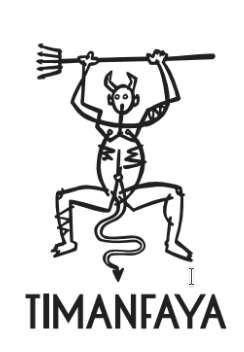 Positiva = Muy bien + bien          Negativa = Muy mal + mal       Neutra = Normal
La información fue valorada por 36 clientes (97% de la muestra). Obtuvo un 58% de menciones positivas.
La profesionalidad fue valorada por 35 clientes (95% de la muestra). Obtuvo un 87% de menciones positivas
Las demostraciones fueron  valoradas por 35 clientes (95% de la muestra). Obtuvieron un 83% de menciones positivas
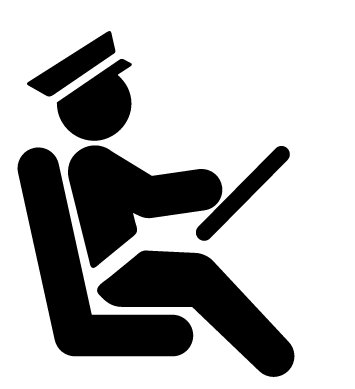 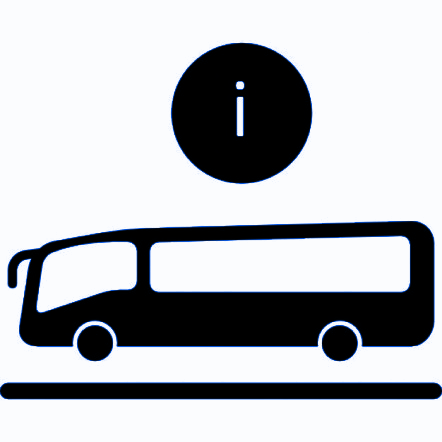 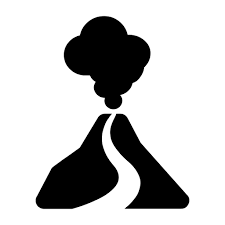 Demostraciones
Profesionalidad Chófer
Información Tour-Bus
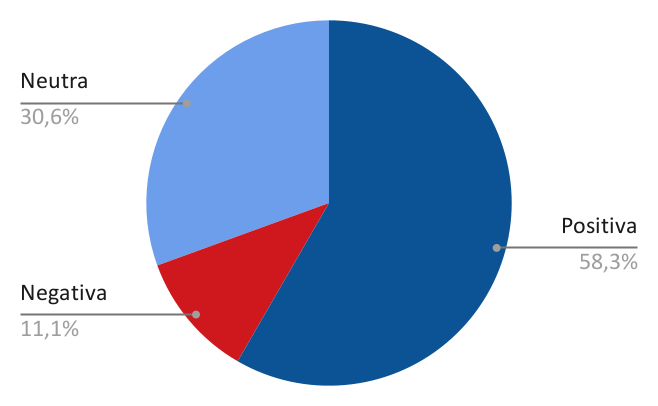 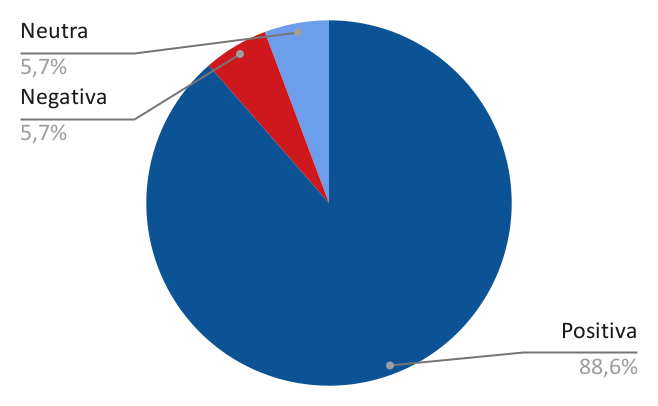 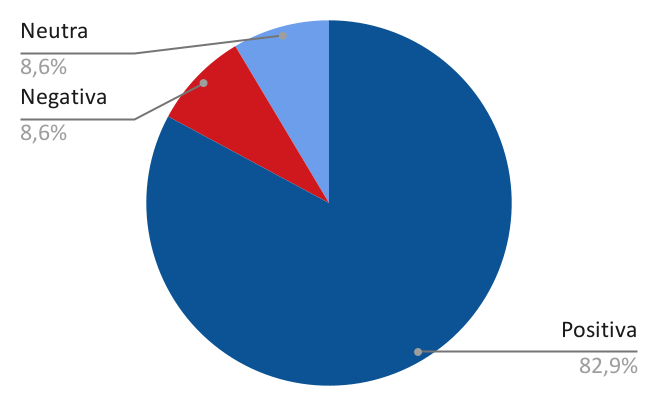 ‹#›
[Speaker Notes: actualizado q3_2020]
Calidad percibida 🡪 en otros servicios
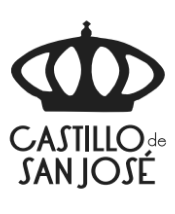 Positiva = Muy bien + bien          Negativa = Muy mal + mal       Neutra = Normal
La disposición fue valorada por 23 clientes (92% de la muestra). Obtuvo un 87% de menciones positivas.
La temática fue valorada por 23 clientes (92% de la muestra). Obtuvo un 83% de menciones positivas
El tamaño fue valorado por 23 clientes (92% de la muestra). Obtuvo un 57% de menciones positivas
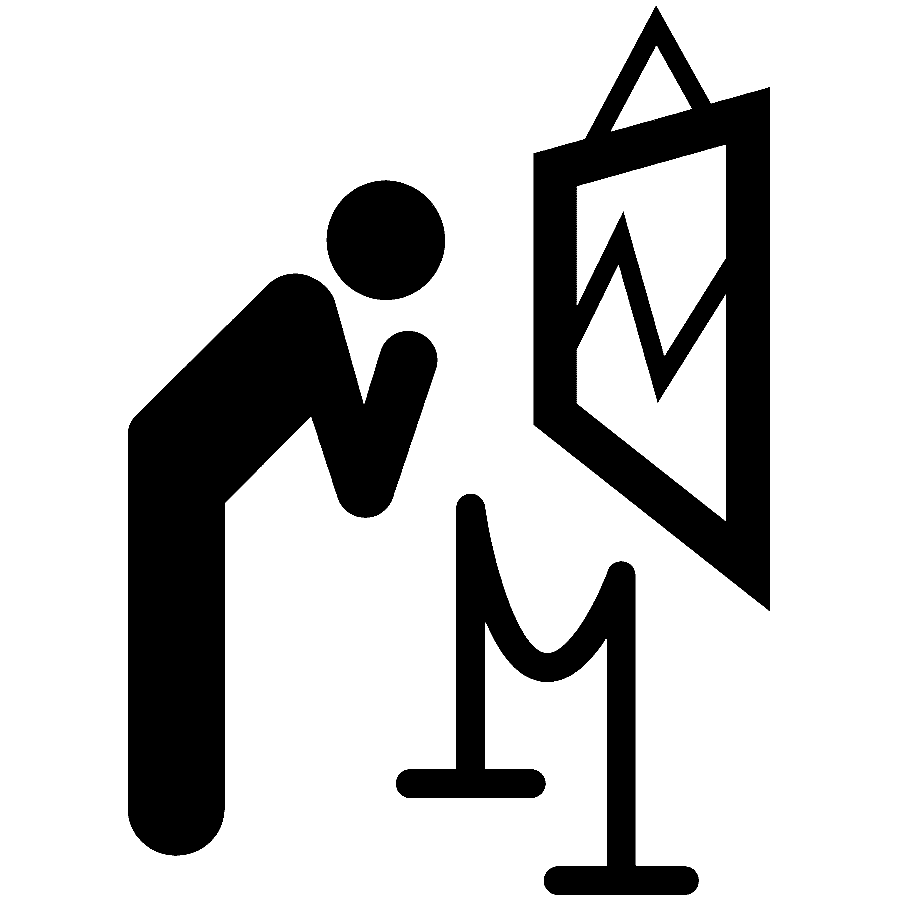 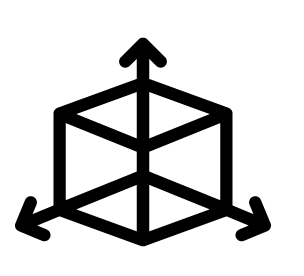 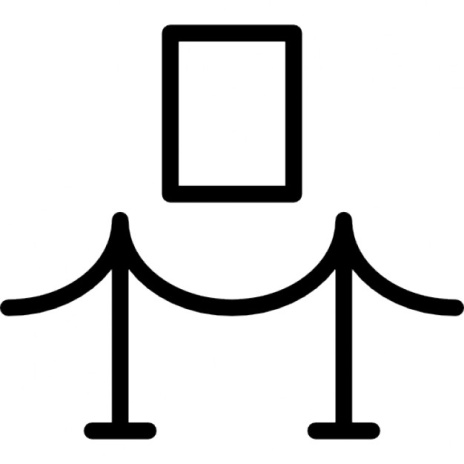 Tamaño de la Expo
Temática de la Expo
Disposición y Presentación
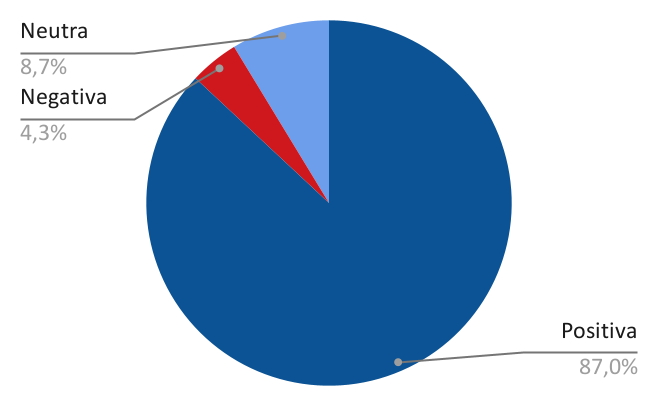 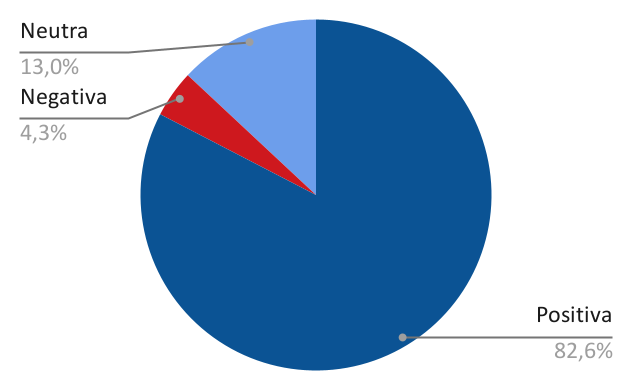 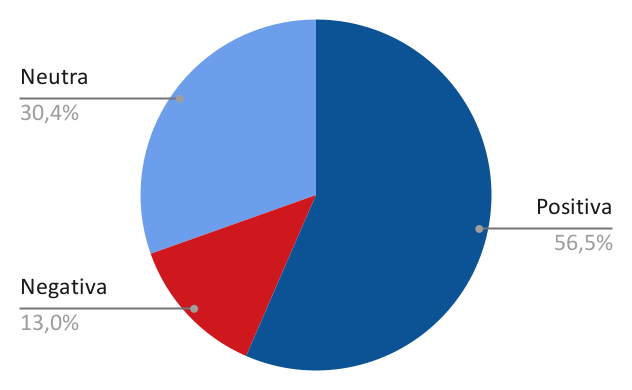 ‹#›
[Speaker Notes: actualizado q3_2020]
Calidad percibida 🡪 en otros servicios
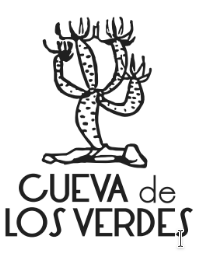 Positiva = Muy bien + bien          Negativa = Muy mal + mal       Neutra = Normal
El tiempo fue valorado por 70 clientes (99% de la muestra). Obtuvo un 83% de menciones positivas.
La iluminación fue valorada por 68 clientes (96% de la muestra). Obtuvo un 82% de menciones positivas.
La información fue valorada por 68 clientes (96% de la muestra). Obtuvo un 84% de menciones positivas.
La profesionalidad fue valorada por 68 clientes (96% de la muestra). Obtuvo un 82% de menciones positivas
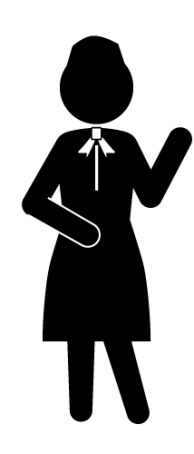 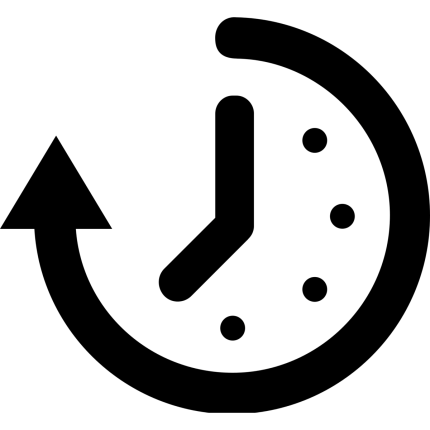 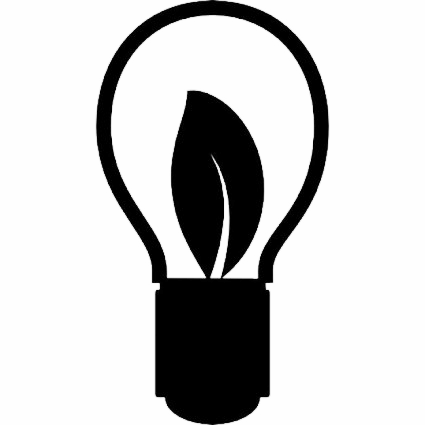 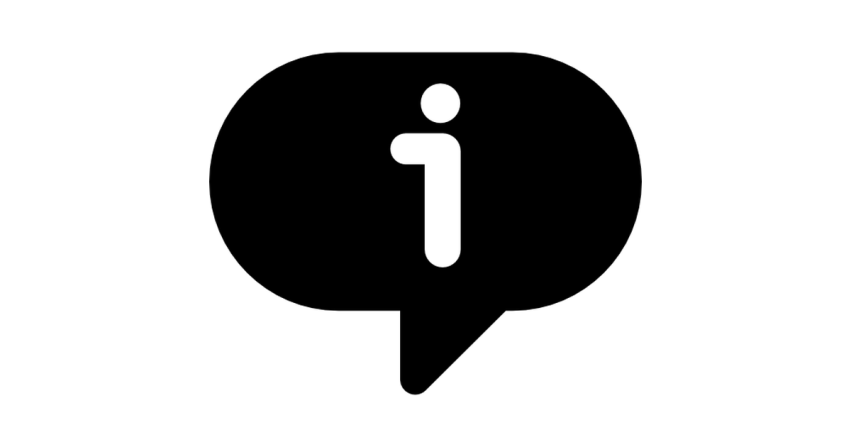 Profesionalidad Guía
Tiempo de Visita
Información Recibida
Iluminación
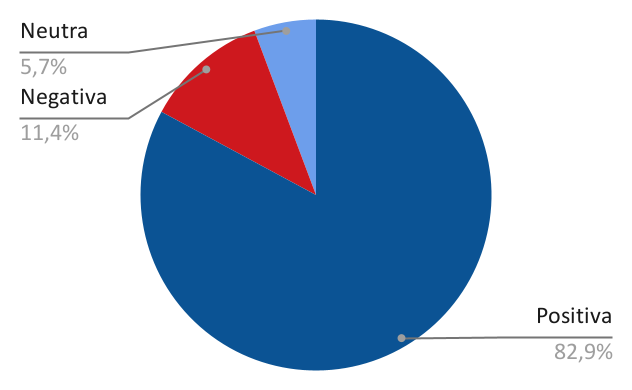 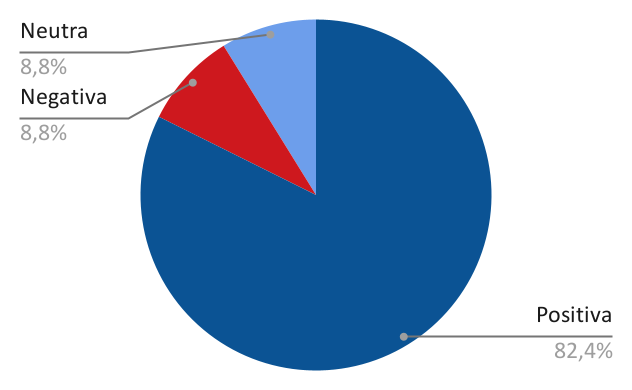 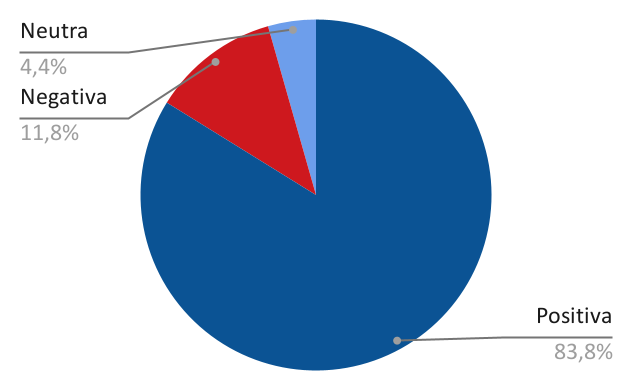 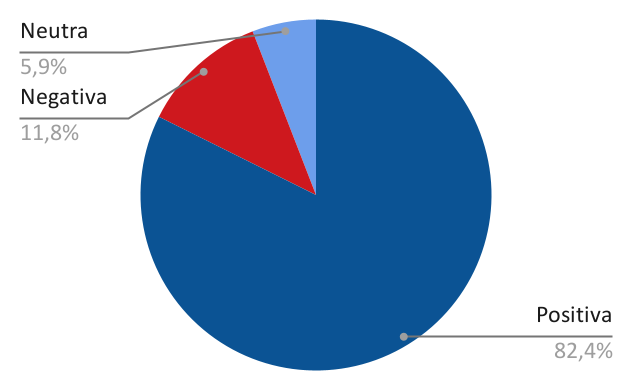 ‹#›
[Speaker Notes: actualizado q3_2020]
Aportaciones de los visitantes
Principales comentarios realizados en las preguntas abiertas de mejora
.
‹#›
Aportaciones de los visitantes
La mayoría de clientes no realizan comentarios en las preguntas abiertas, 27 de 349 (un 7.7% de los mismos), en conjunto se obtienen 41 menciones. El centro donde más muestra se recoge es Mirador del Río (9 clientes dan aportaciones). En general la queja más frecuente es la falta de información-idioma con 8 menciones  y disconformidades con el precio con 8 menciones .
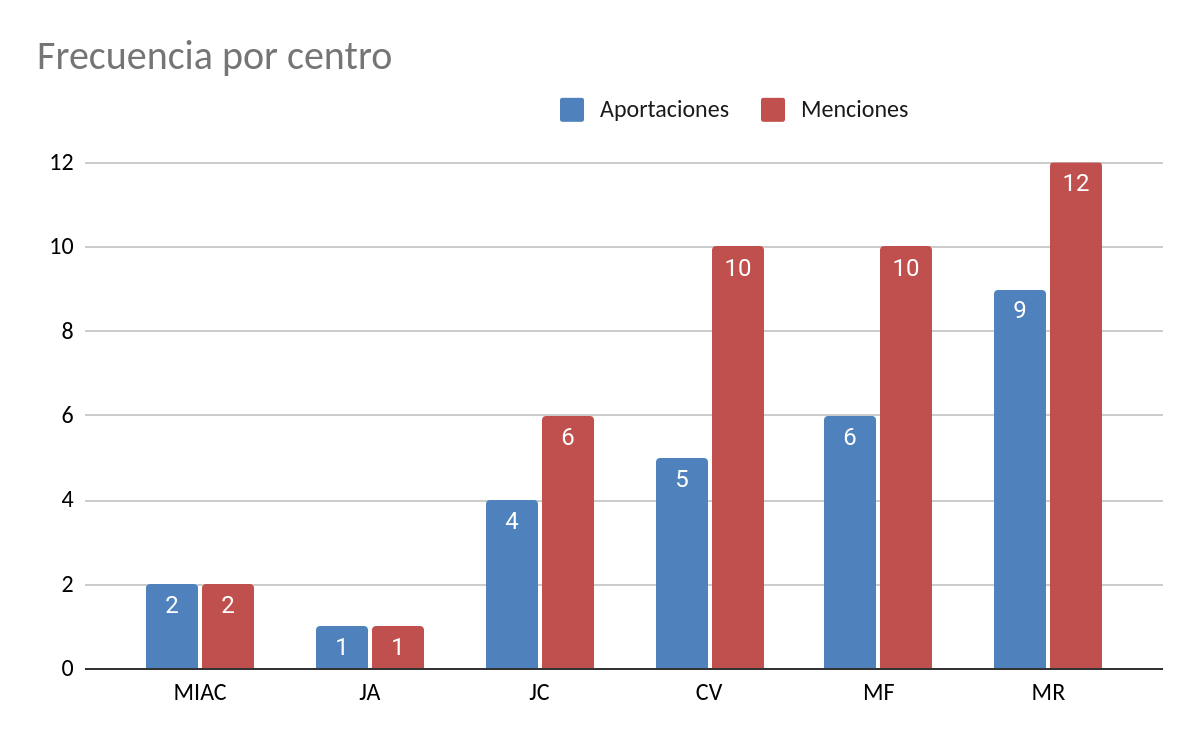 ‹#›
[Speaker Notes: Actualizado Q3_2020_próxima edición remitirnos al anterior.]
Aportaciones de los visitantes (total menciones)
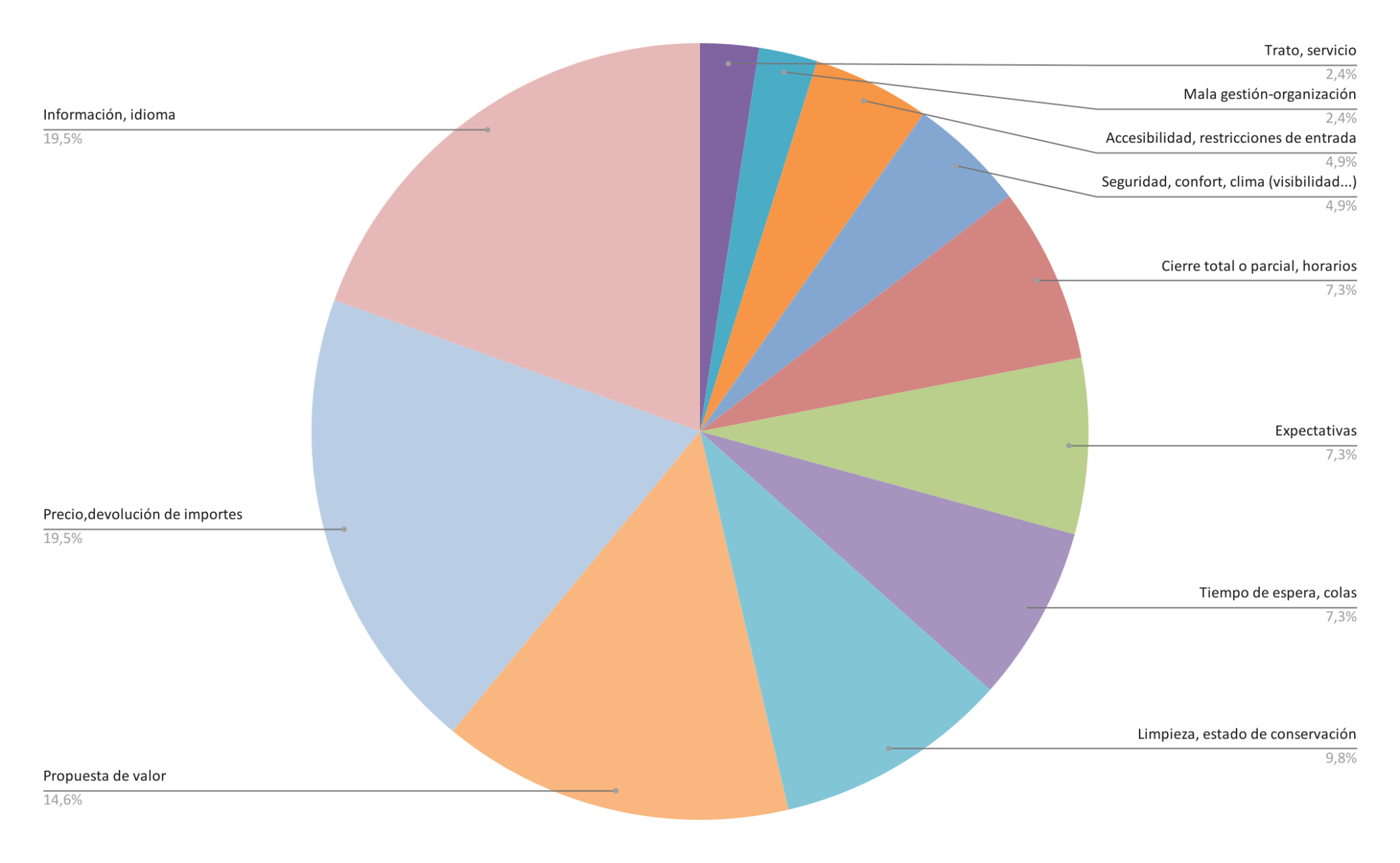 ‹#›
[Speaker Notes: Actualizado Q3_2020_próxima edición remitirnos al anterior.]
Aportaciones de los visitantes POR CENTRO
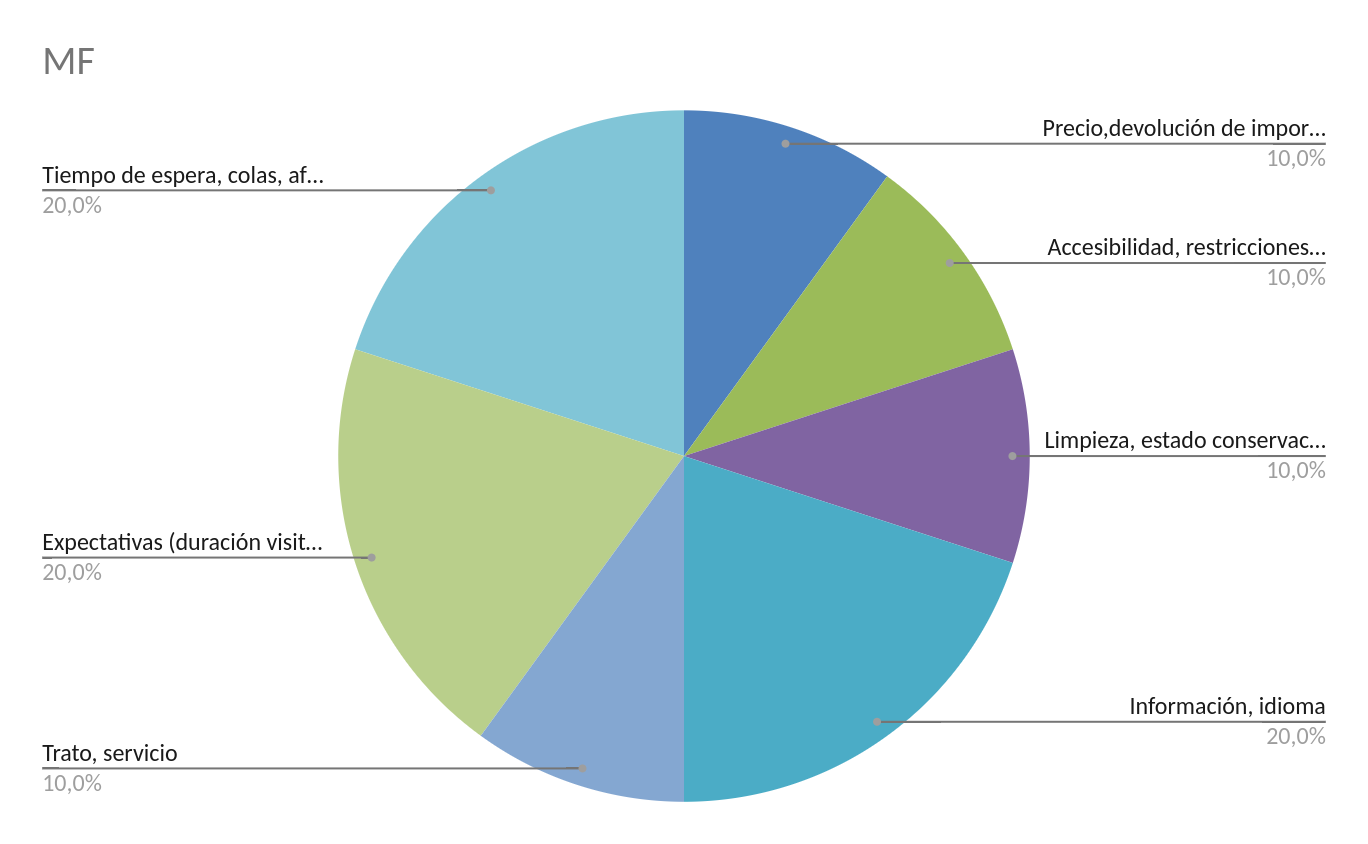 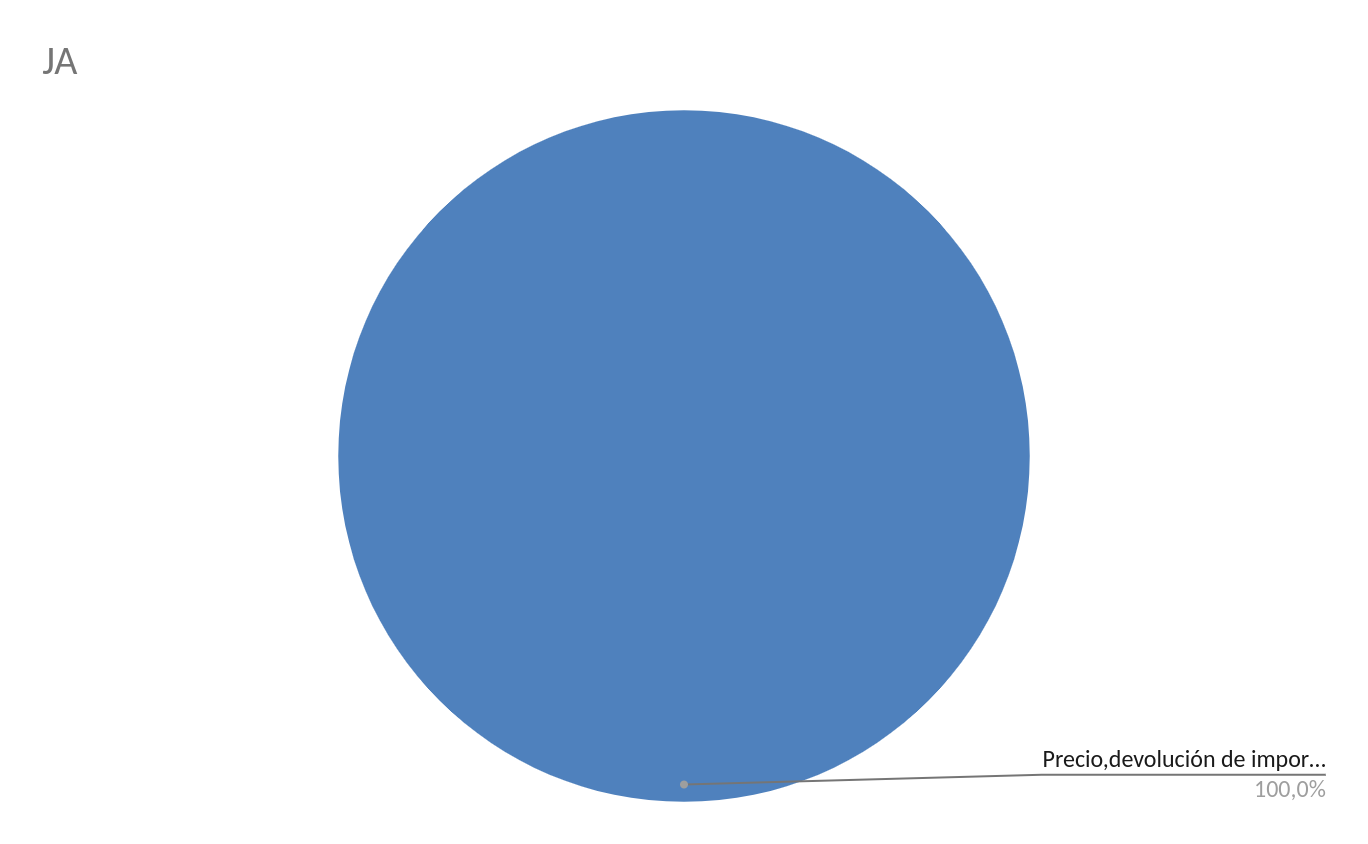 ‹#›
[Speaker Notes: Actualizado Q3_2020_próxima edición remitirnos al anterior.]
Aportaciones de los visitantes POR CENTRO
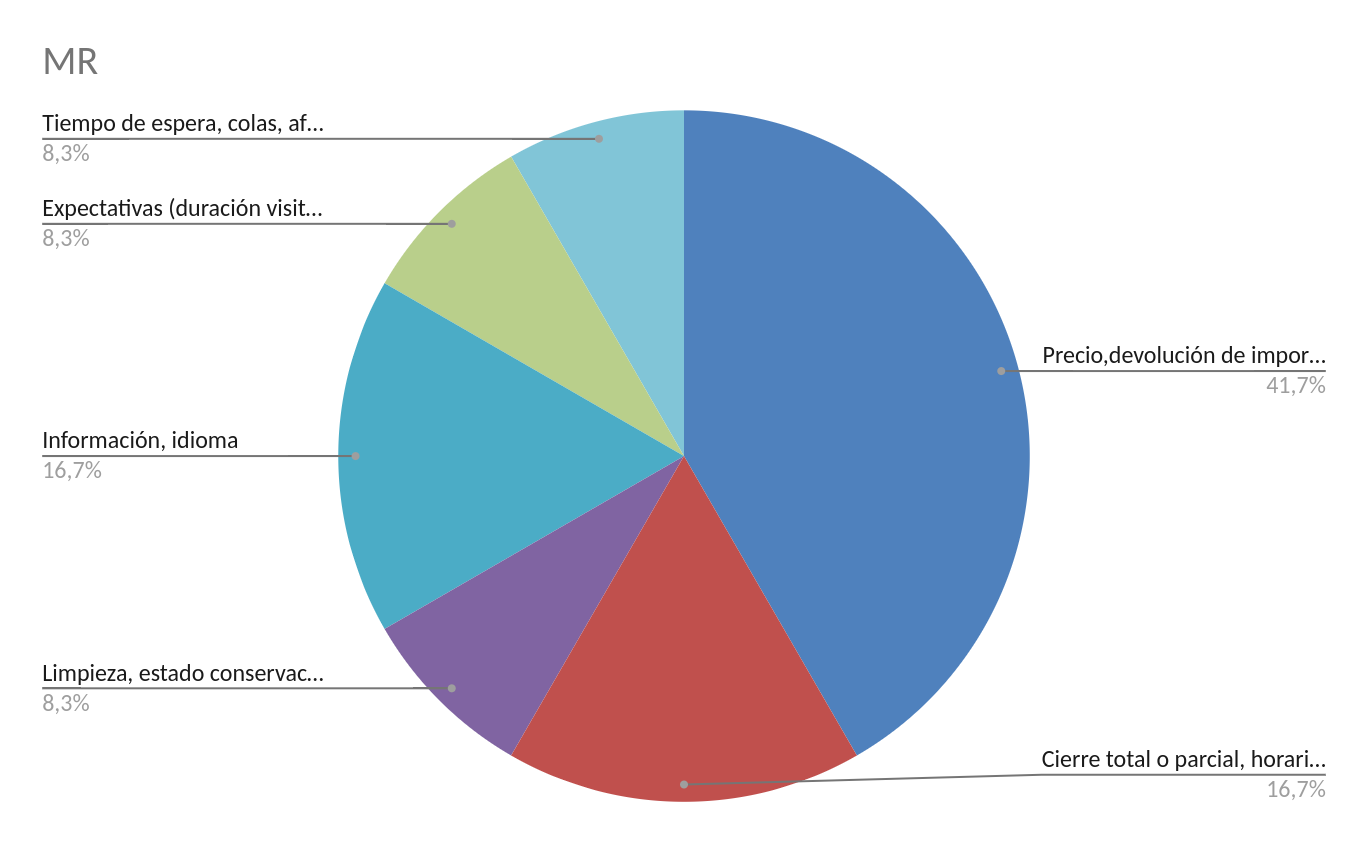 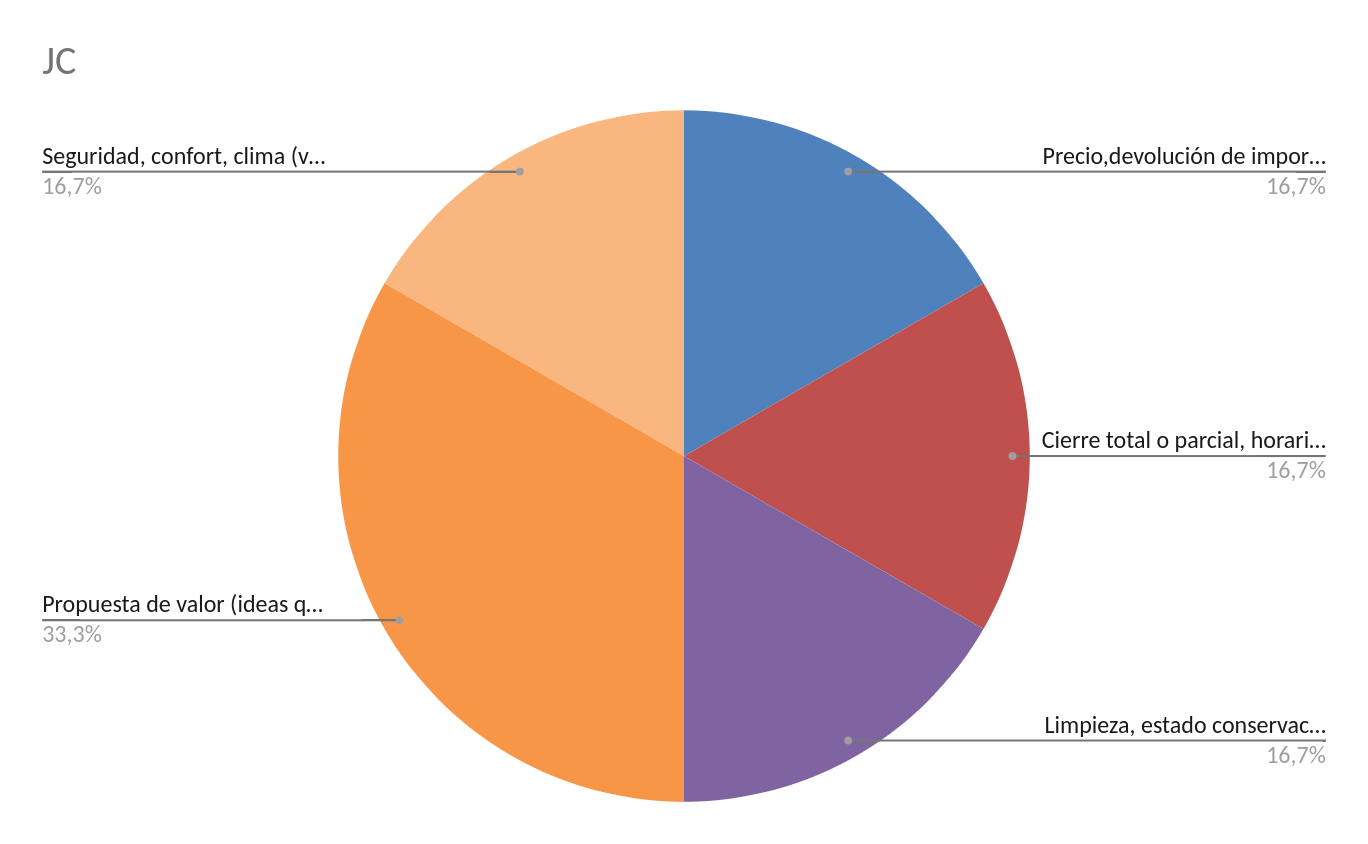 ‹#›
[Speaker Notes: Actualizado Q3_2020_próxima edición remitirnos al anterior.]
Aportaciones de los visitantes POR CENTRO
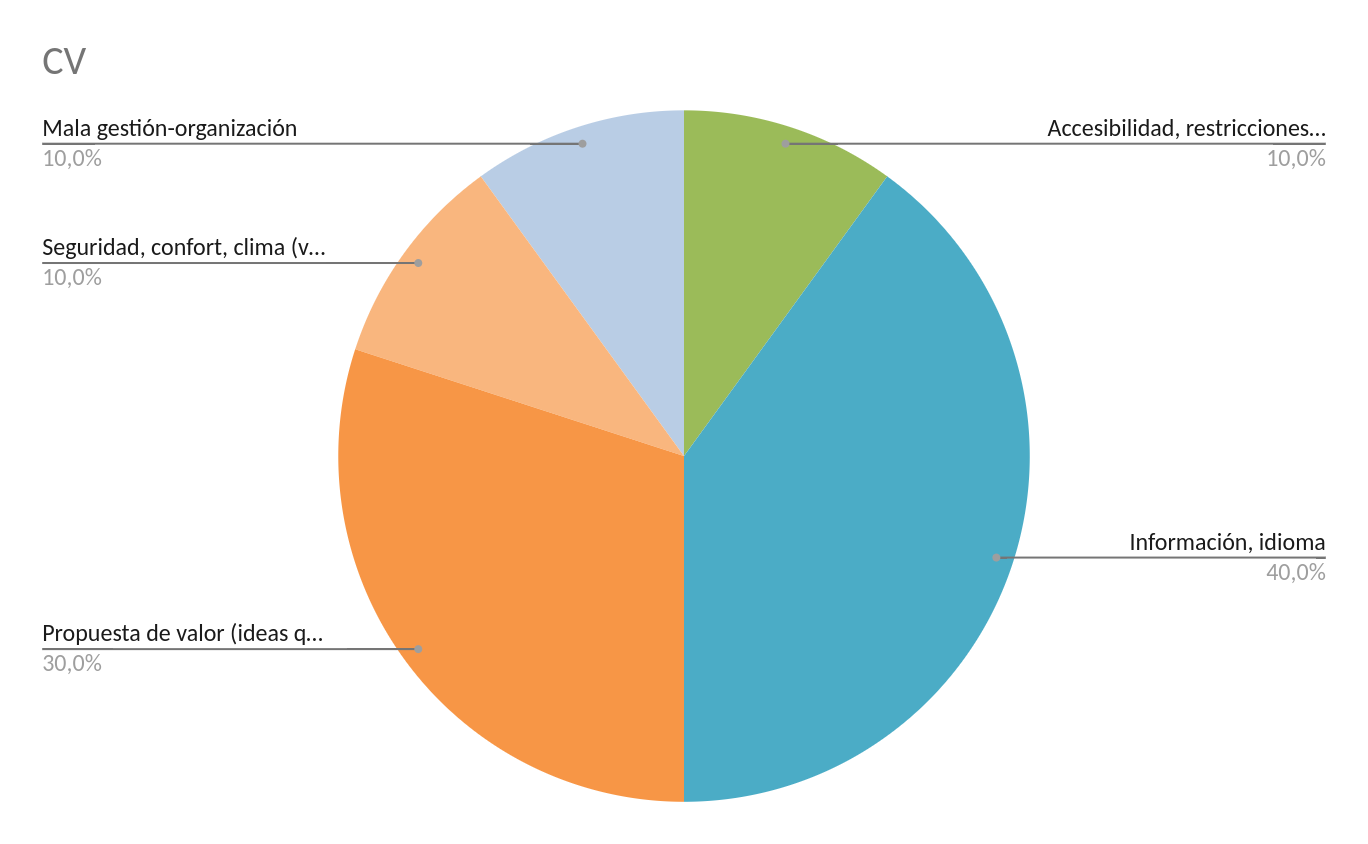 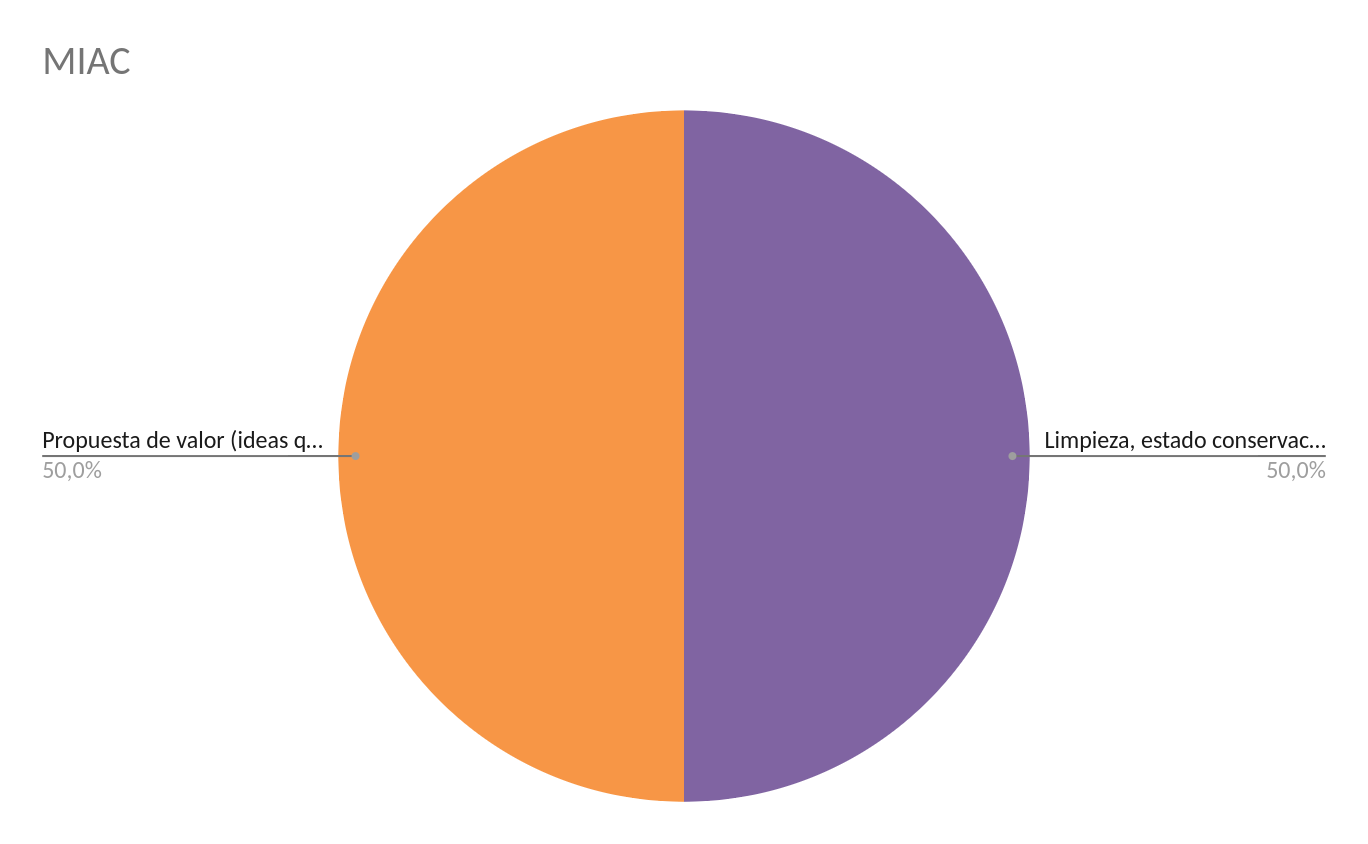 ‹#›
[Speaker Notes: Actualizado Q3_2020_próxima edición remitirnos al anterior.]
Conclusiones y Recomendaciones
Principales conclusiones y recomendaciones.
‹#›
Conclusiones
Las conclusiones que se exponen a continuación están descritas en base a los resultados del conjunto de CACT: 

El nivel de promotores y NPS disminuyen respecto al trimestre equivalente:
Las expectativas también disminuyen respecto al equivalente: 












En la relación Calidad - Precio, la media de satisfechos también baja respecto al equivalente.
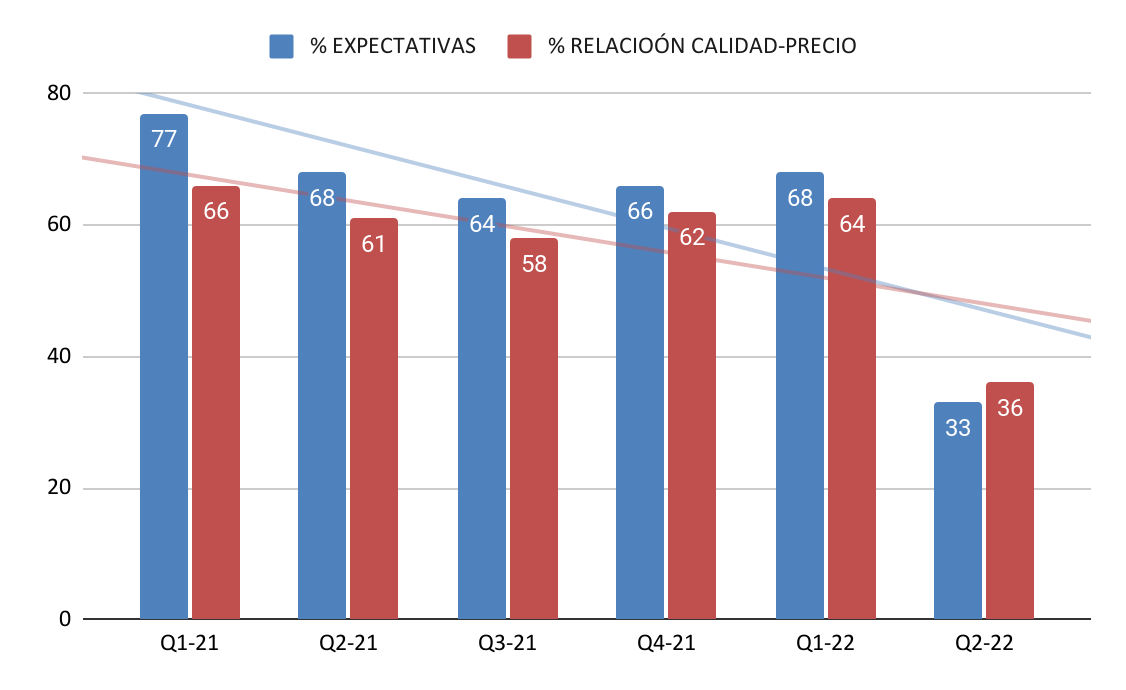 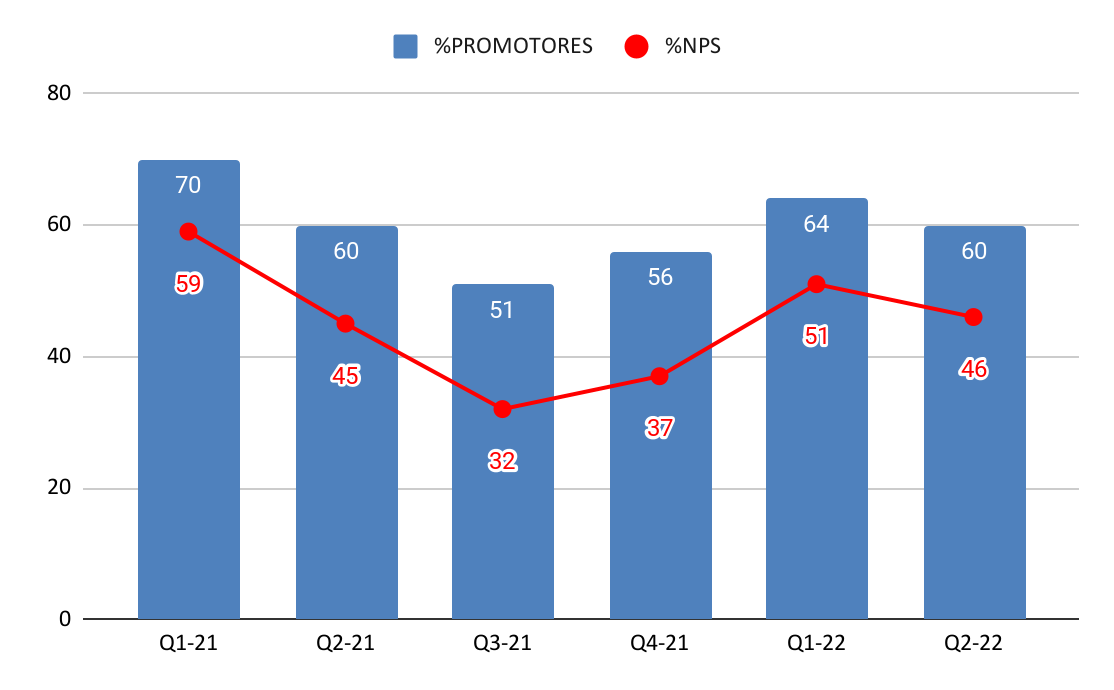 ‹#›
‹#›
‹#›
[Speaker Notes: actualizado q3_2020]
Conclusiones
En cuanto a la calidad percibida, respecto a la siguiente agrupación, se extraen estos datos:
Propuesta de Valor, promotores:
Instalaciones, promotores:
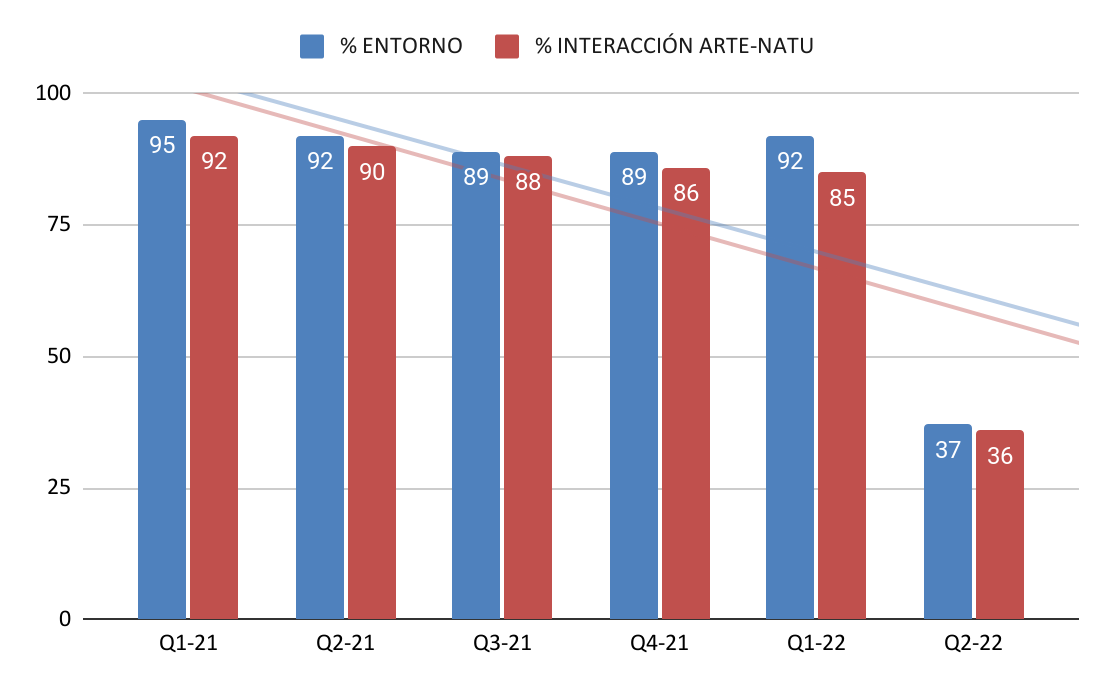 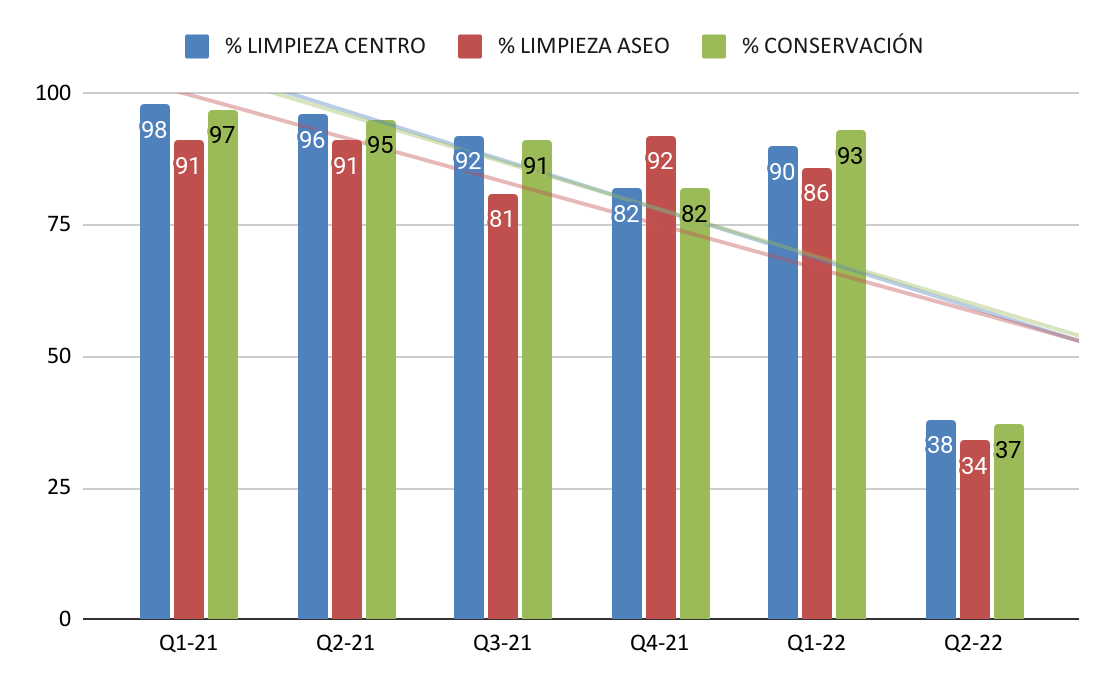 ‹#›
‹#›
‹#›
[Speaker Notes: actualizado q3_2020]
Conclusiones
Servicio, promotores:
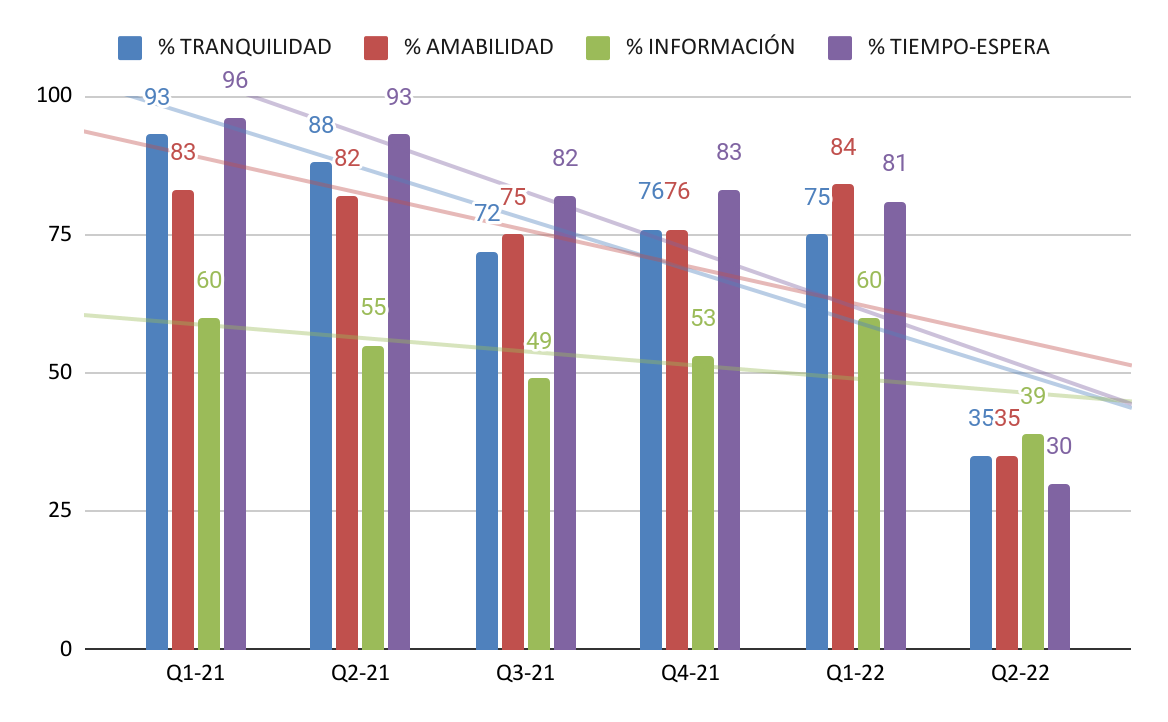 ‹#›
‹#›
‹#›
[Speaker Notes: actualizado q3_2020]
Conclusiones
En cuanto a la calidad percibida en otros servicios, se extraen estos datos por centro:
Montañas del Fuego, promotores:
Castillo de San José, promotores:
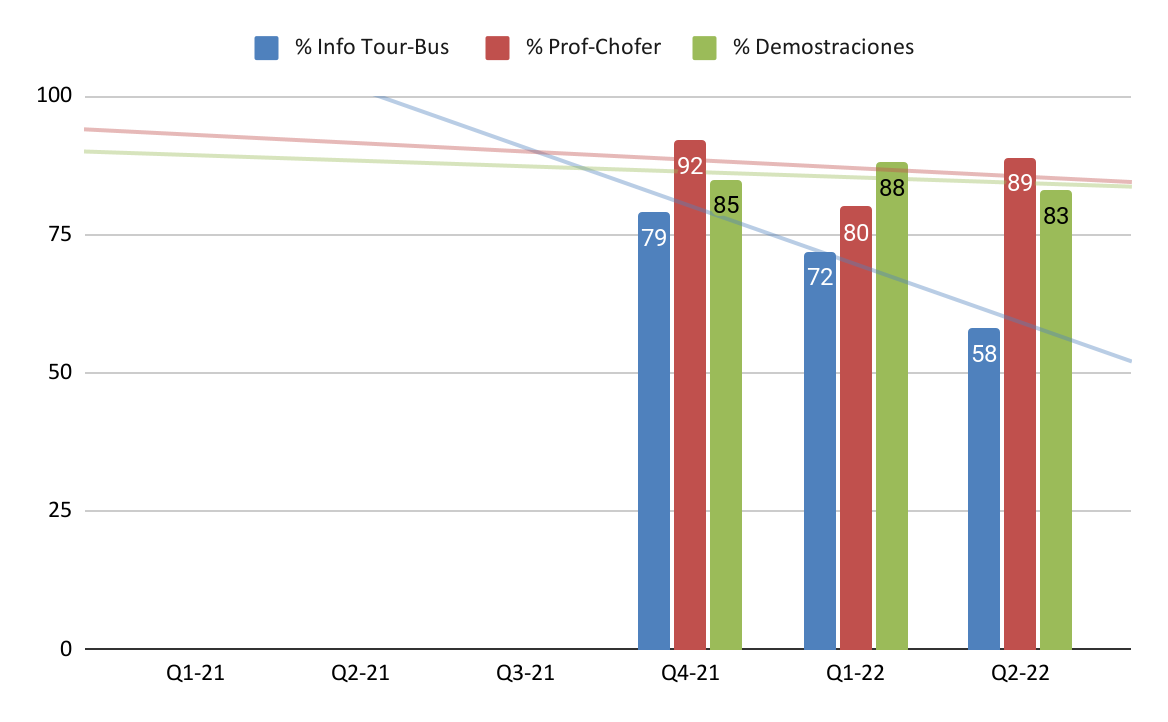 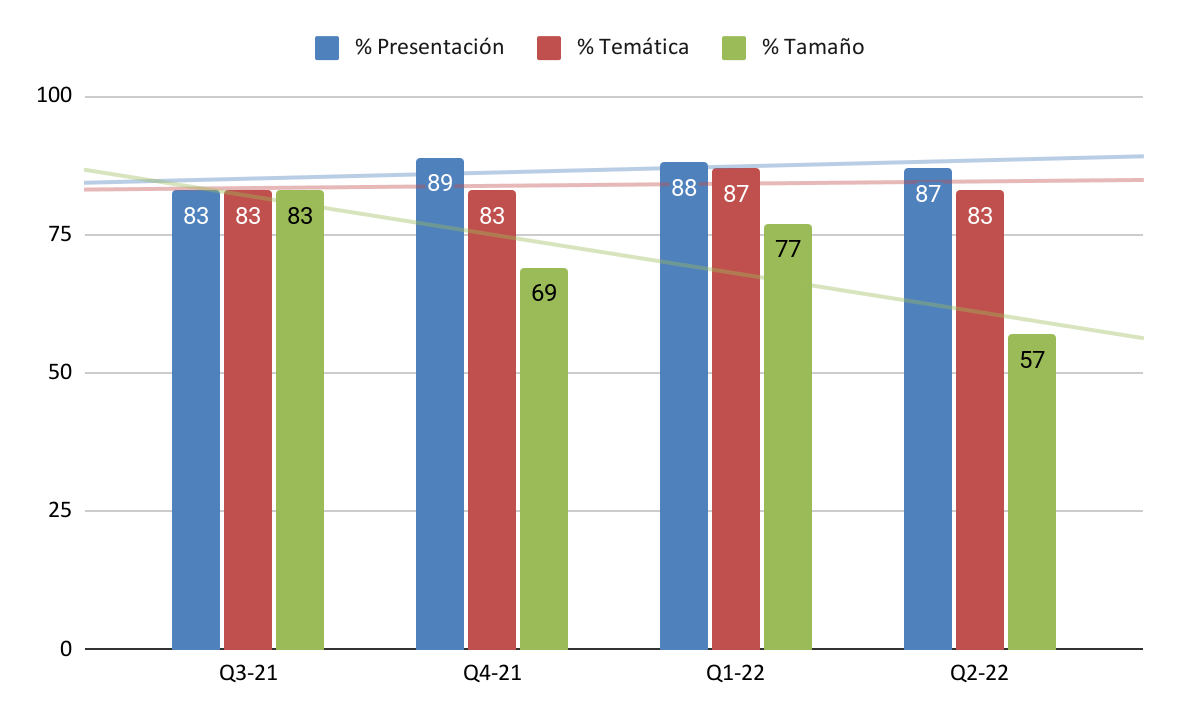 ‹#›
‹#›
‹#›
‹#›
[Speaker Notes: actualizado q3_2020]
Conclusiones
Cueva de Los Verdes, promotores:
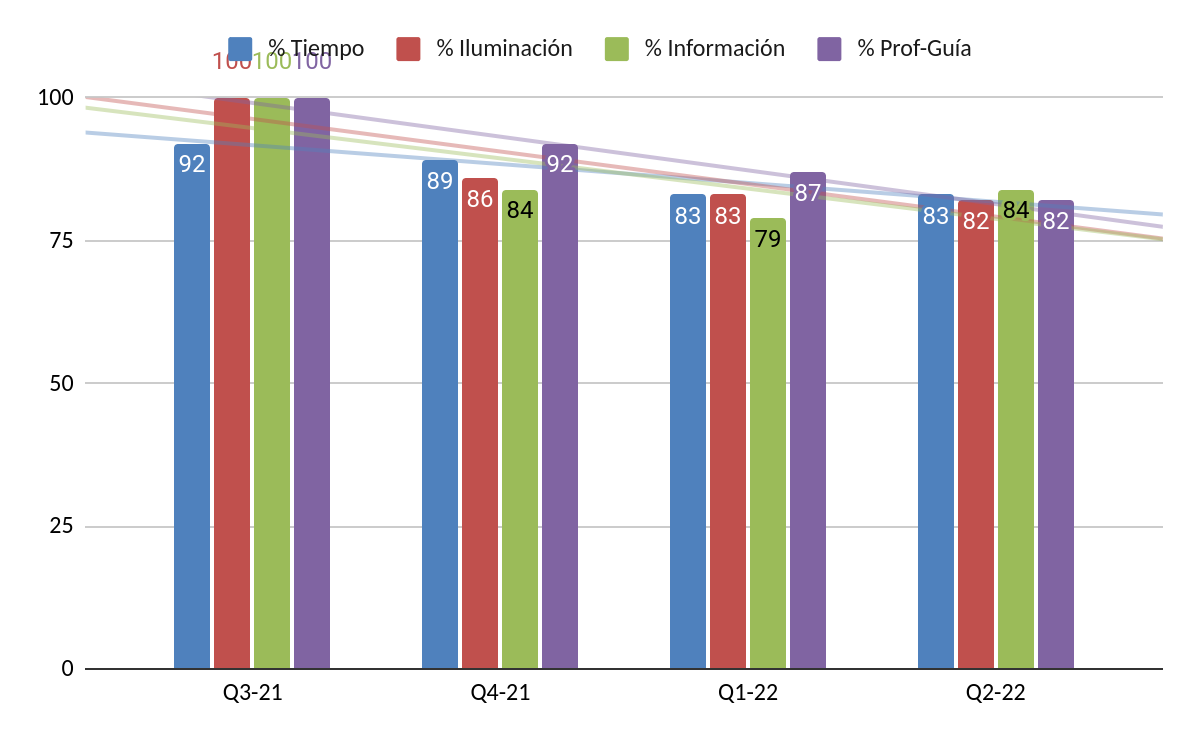 ‹#›
‹#›
‹#›
‹#›
[Speaker Notes: actualizado q3_2020]
Conclusiones
Las aportaciones de visitantes se mantienen relativamente en cuanto a cantidad y temas trasladados:
Total clientes/total menciones:
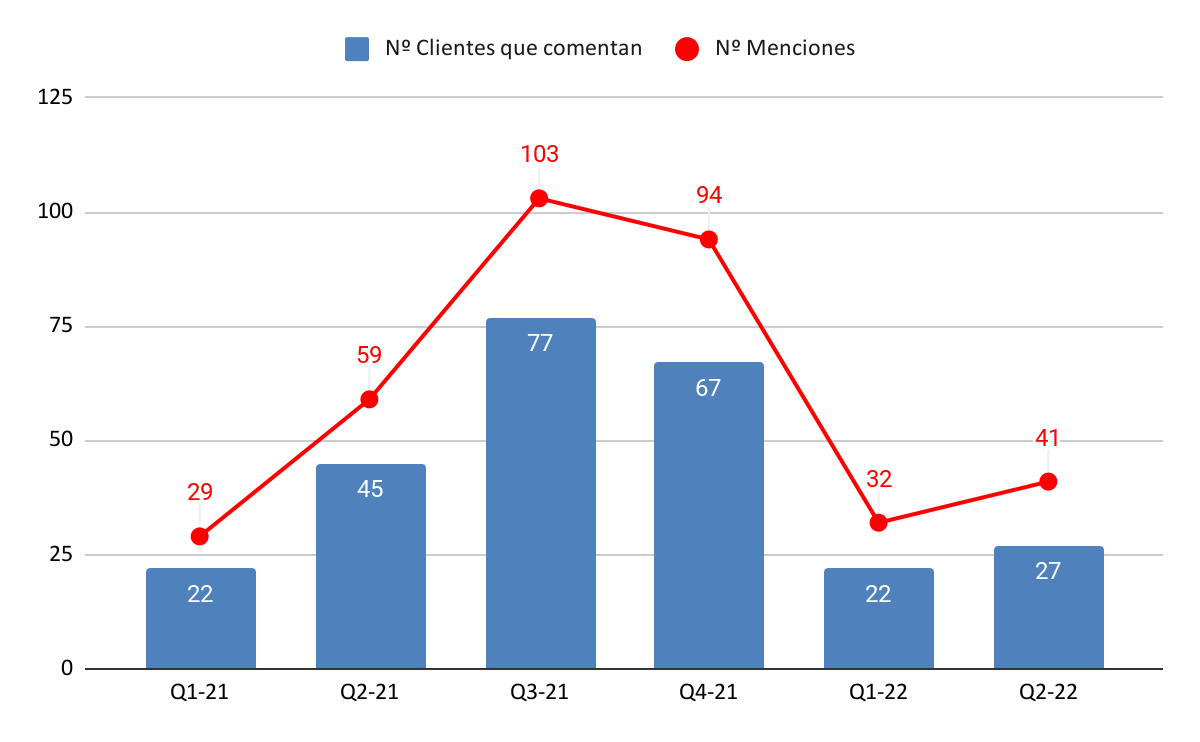 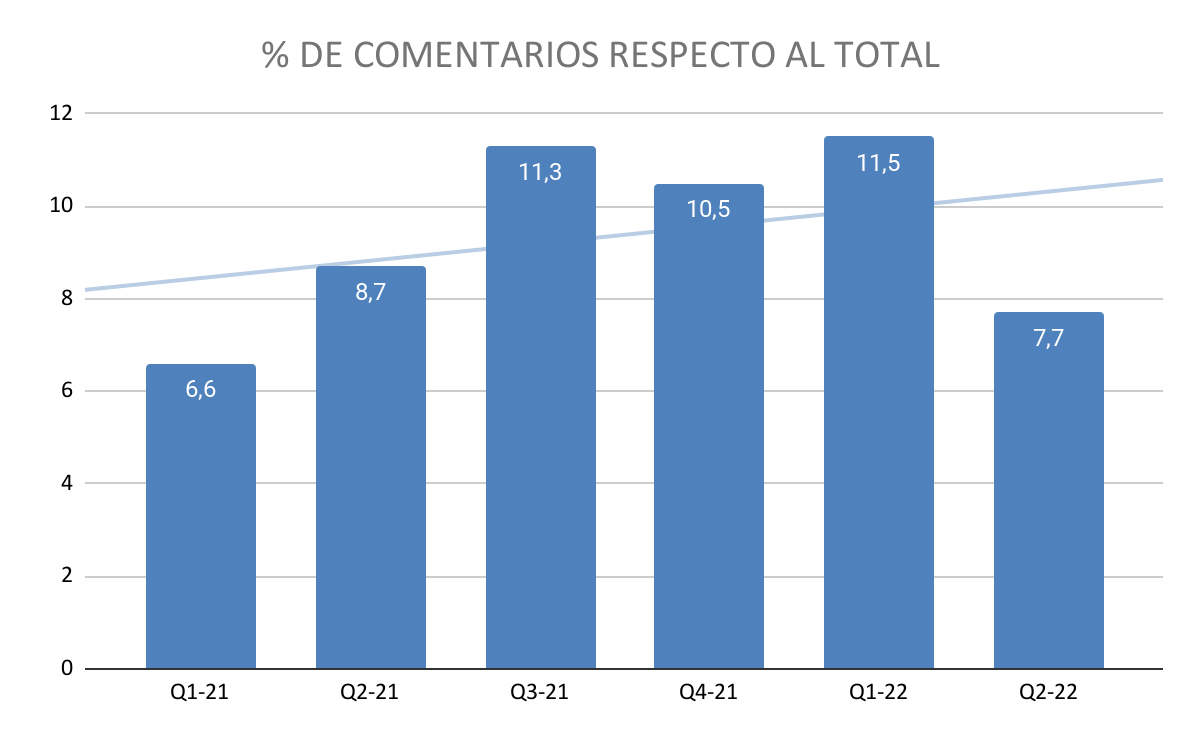 ‹#›
‹#›
‹#›
‹#›
[Speaker Notes: actualizado q3_2020]
Conclusiones
Temática de las aportaciones, en el global (5 principales):
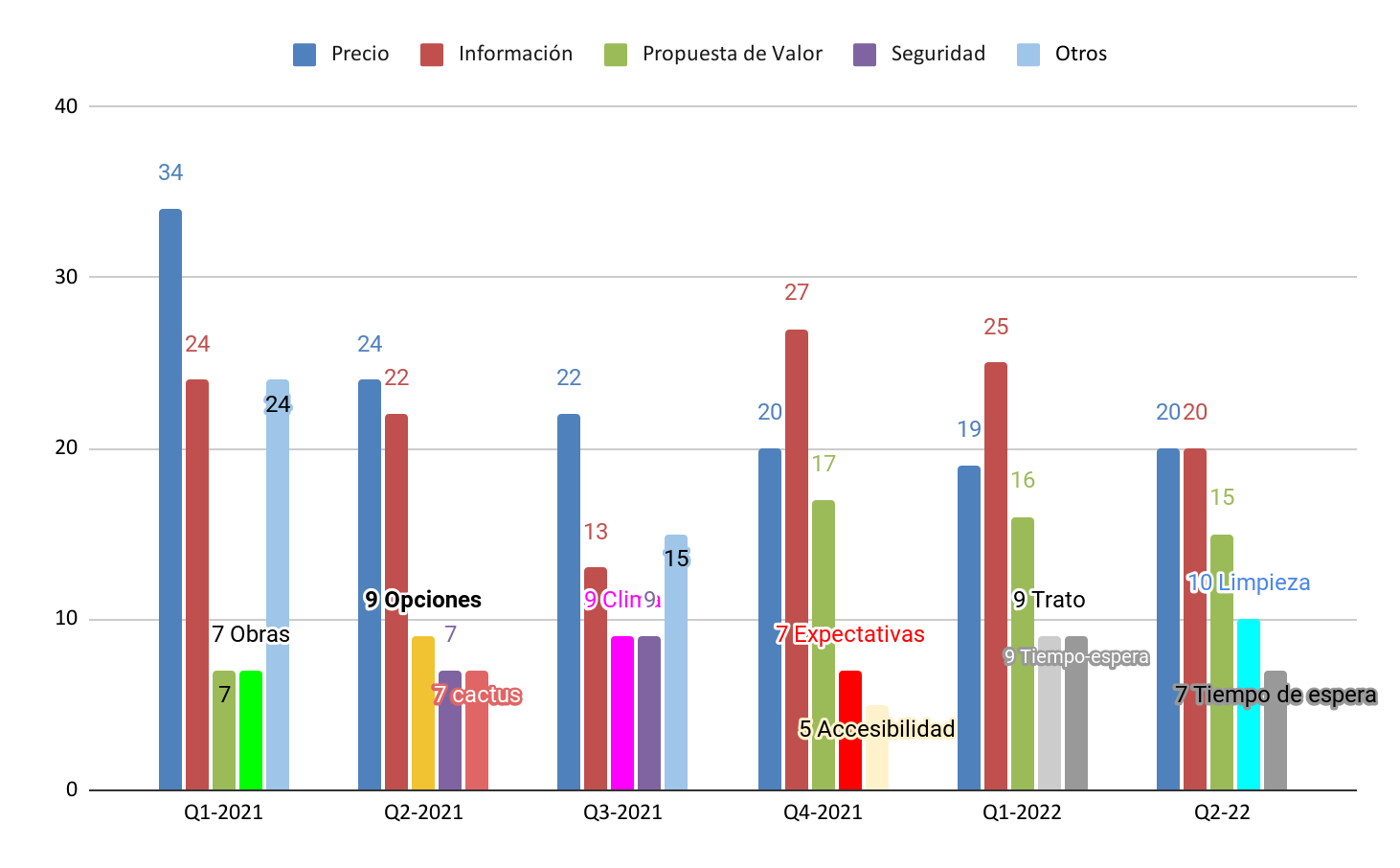 ‹#›
‹#›
‹#›
‹#›
[Speaker Notes: actualizado q3_2020]
Recomendaciones
Las medias han bajado considerablemente pues hay varias encuestas donde no se rellenaron los campos “no obligatorios”. Aclarar que para estos informes los datos siempre se limpian, es decir, se eliminan  todas las pruebas realizadas para el mantenimiento del sistema de escucha (ya que las marcamos previamente como “pruebas”). Es probable que si desde el centro alguno de los trabajadores hizo pruebas no tuviera esto en cuenta y por tanto no se eliminaran ya que no podemos identificarlas (suele coincidir con estas encuestas semi “vacías”).

Igualmente la muestra no es representativa, se recomienda no tener muy en cuenta las medias de este informe y trabajar en la mejora de la tasa de respuesta para poder hacer acciones de mejora respecto a las conclusiones obtenidas.
‹#›
‹#›
‹#›
‹#›
[Speaker Notes: actualizado q3_2020]